Envolvendo-se na COP27: Um Treinamento para os Povos Indígenas
Quinta-feira, 27 de outubro de 2022
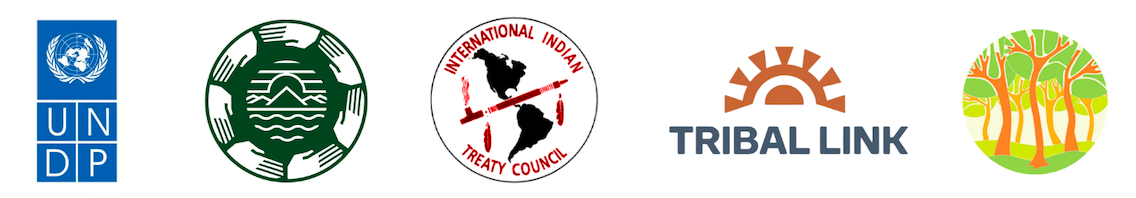 Bem-vindo
Roberto Borrero, Fundação Tribal Link
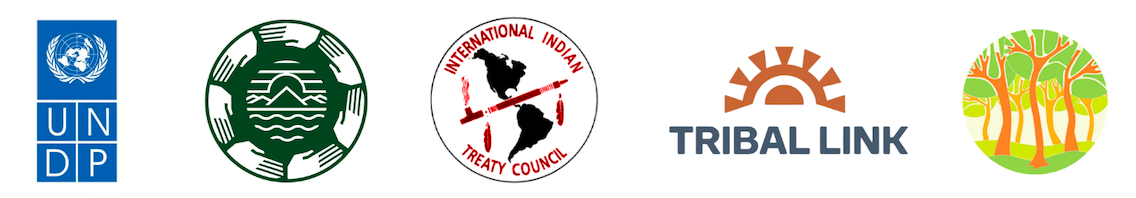 Agenda:
Promessa Climática dos NDCs e PNUDs
CNDs como parte do Acordo de Paris: Sameera Savarala
Promessa climática e elementos de inclusão social: Verania Chao
Exemplos de trabalho com Povos Indígenas no processo NDC na região da ALC: Lorenzo Eguren
PERGUNTAS E RESPOSTAS
Observações de abertura por Rochelle Diver, Conselho Internacional do Tratado da Índia (IITC)
História do Envolvimento dos Povos Indígenas e oportunidades para se engajar na UNFCCC porAndrea Carmen, IITC
Pontos de entrada nas negociações da UNFCCC e na agenda da COP27 por Graeme Reed, Fórum Internacional dos Povos Indígenas sobre Mudança Climática
PERGUNTAS E RESPOSTAS
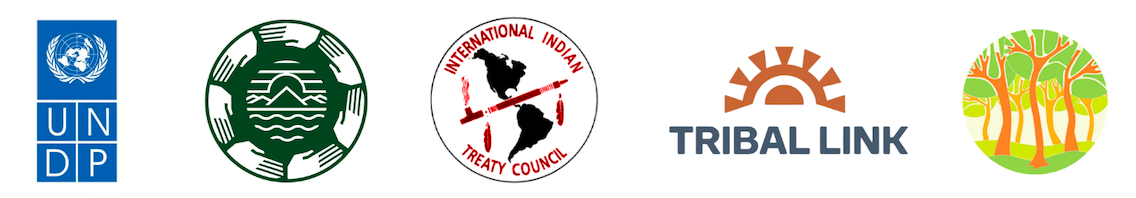 Observações de abertura
Rochelle Diver, Conselho Internacional do Tratado da Índia
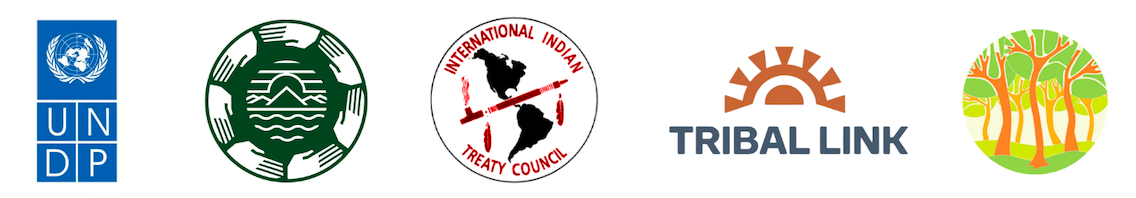 História do Envolvimento dos Povos Indígenas e oportunidades para se engajar na UNFCCC
Andrea Carmen, Conselho Internacional do Tratado da Índia
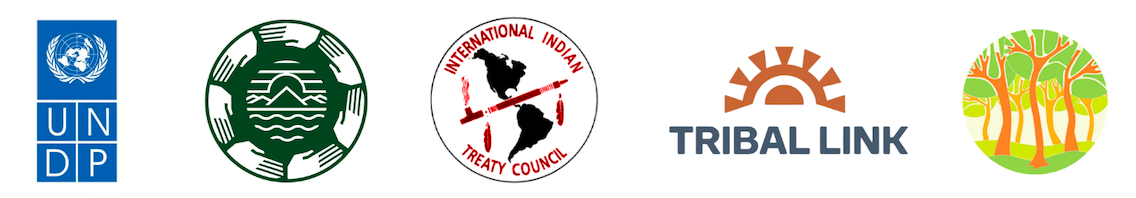 Defendendo nossos direitos e modos de vida:  Acesso à Justiça Climática na UNFCCC
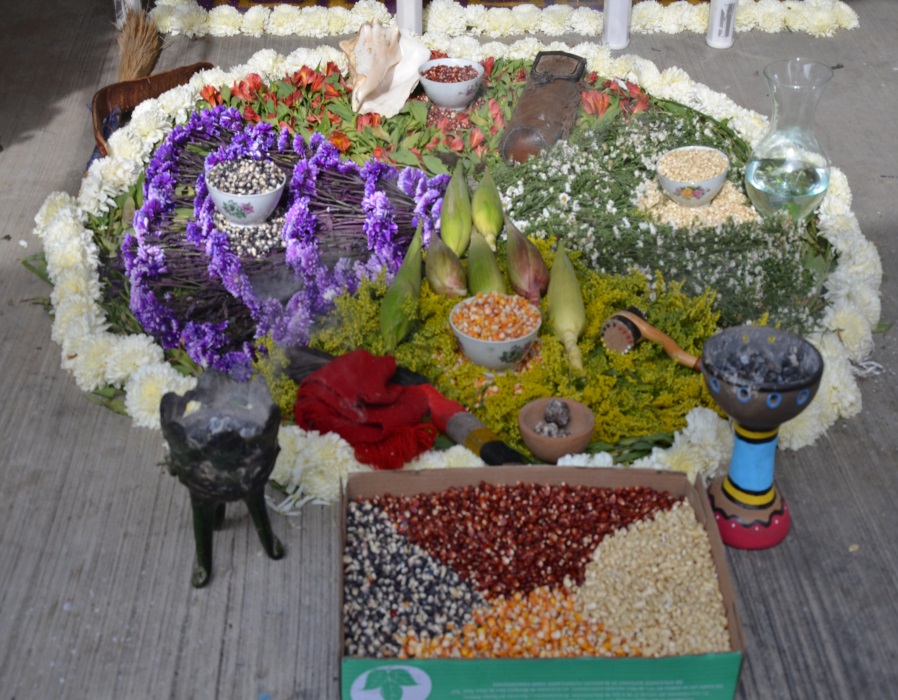 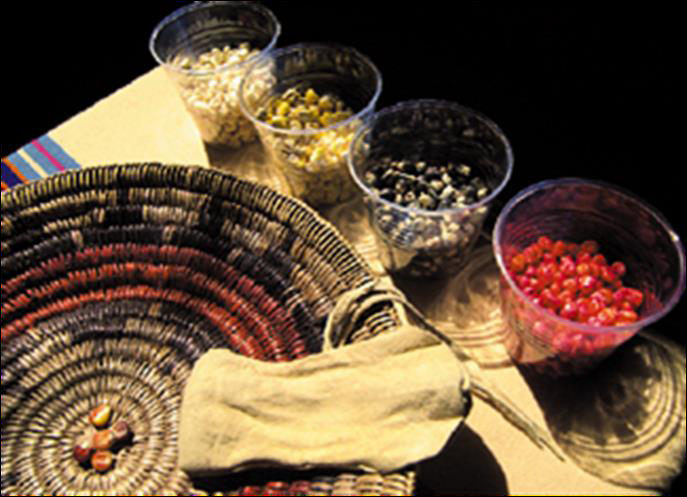 Ceremonial Corn Altars, Tsaile Arizona e Oaxaca, México
Em 1977 a IITC recebeu o Status Consultivo da ONU e foi atualizada para o Status Geral pelo ECOSOC em 2011.
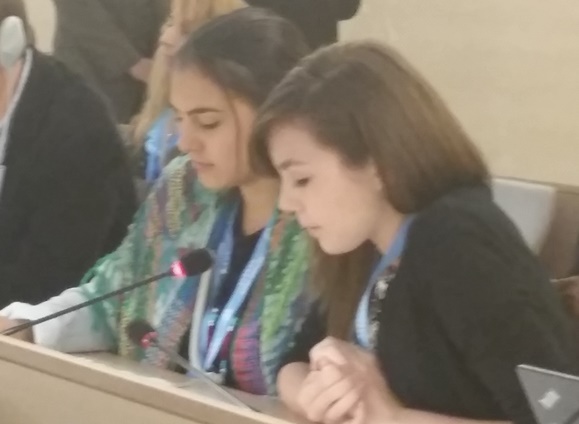 "Os Povos Indígenas devem falar por eles mesmos e se representar perante a comunidade mundial".- Os Princípios Orientadores do IITC
Nicole Yanes e Sewa Carmen apresentam uma intervenção sobre Acesso à Justiça para a Juventude Indígena, Mecanismo de Especialistas da ONU sobre os Direitos dos Povos Indígenas, julho de 2014, Genebra
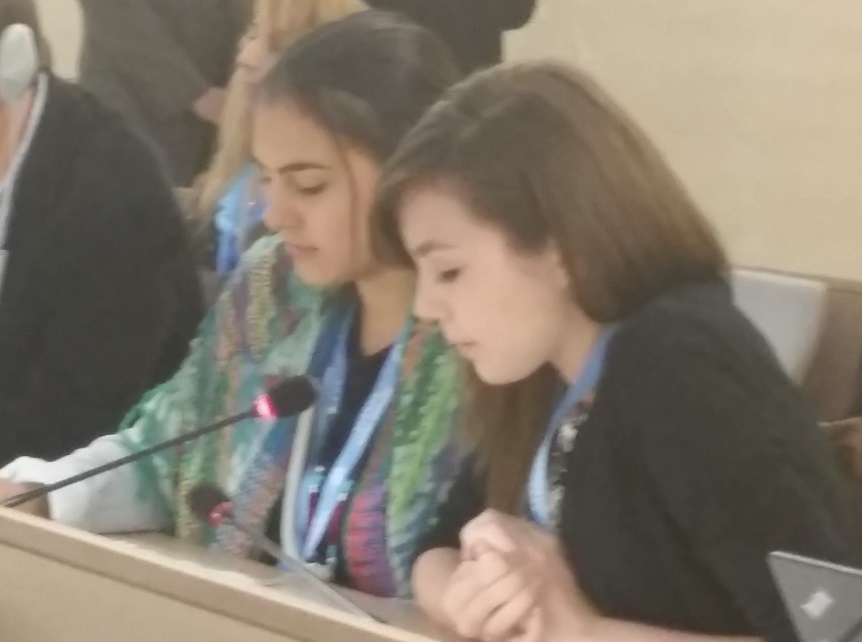 A Crise Climática: a ONU estima que um milhão de espécies enfrentam a extinção
Mais de um milhão de Chinook que já viveu em tempos nas águas do Vale Central da Califórnia.  Em 2010 havia menos de 10.000, um declínio de 99%. Os cientistas da UC Davis previram que devido à mudança climática, mesmo nos cenários mais esperançosos, o salmão Chinook corrido na primavera não sobreviverá depois de 2099.
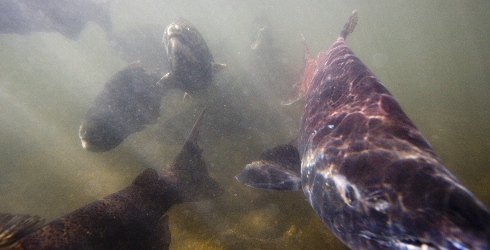 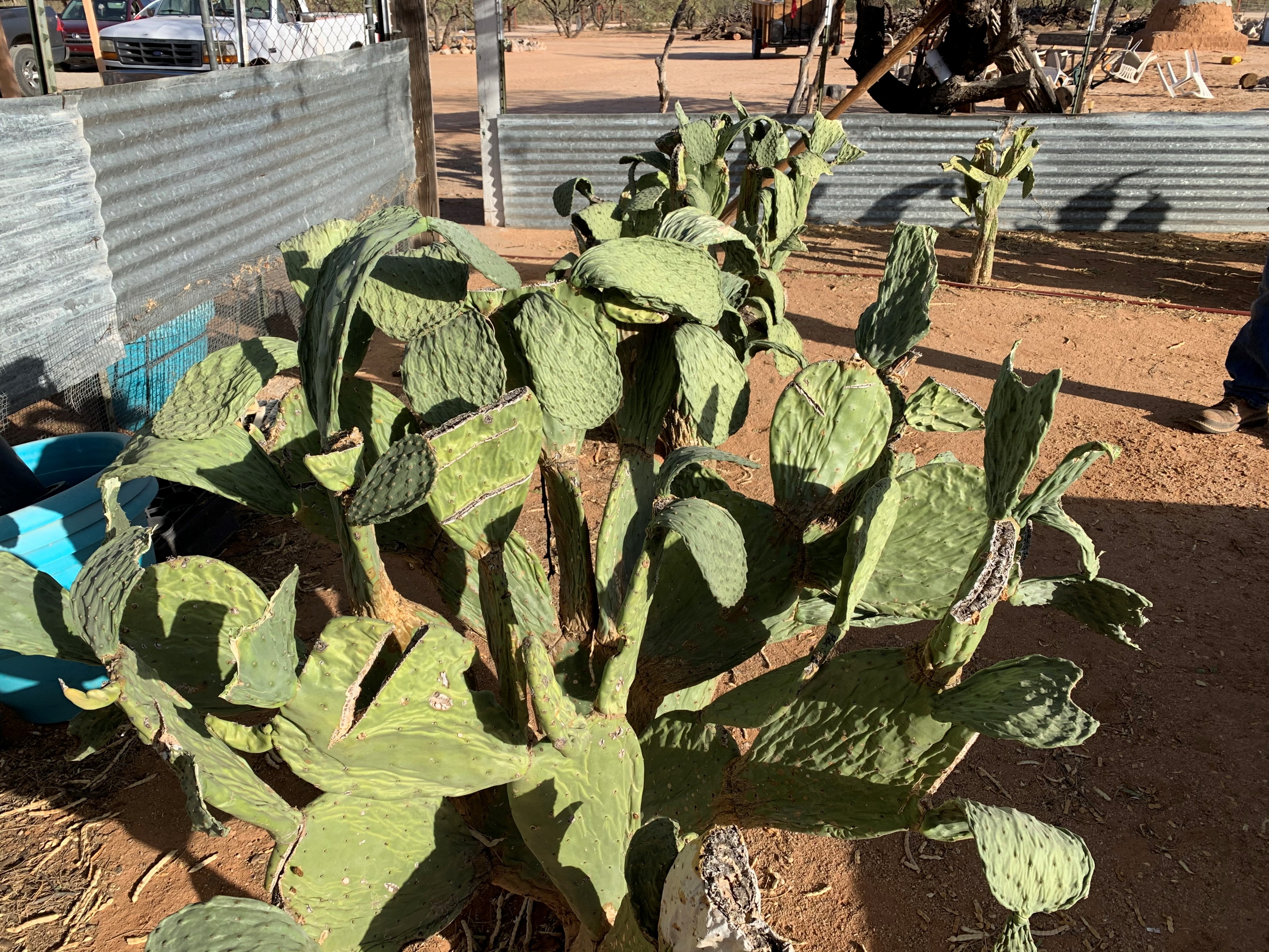 2020 foi o ano mais quente e seco já registrado em Tucson Arizona. Os sete anos mais quentes do mundo foram todos desde 2015. Os três primeiros foram 2016, 2019 e 2020.
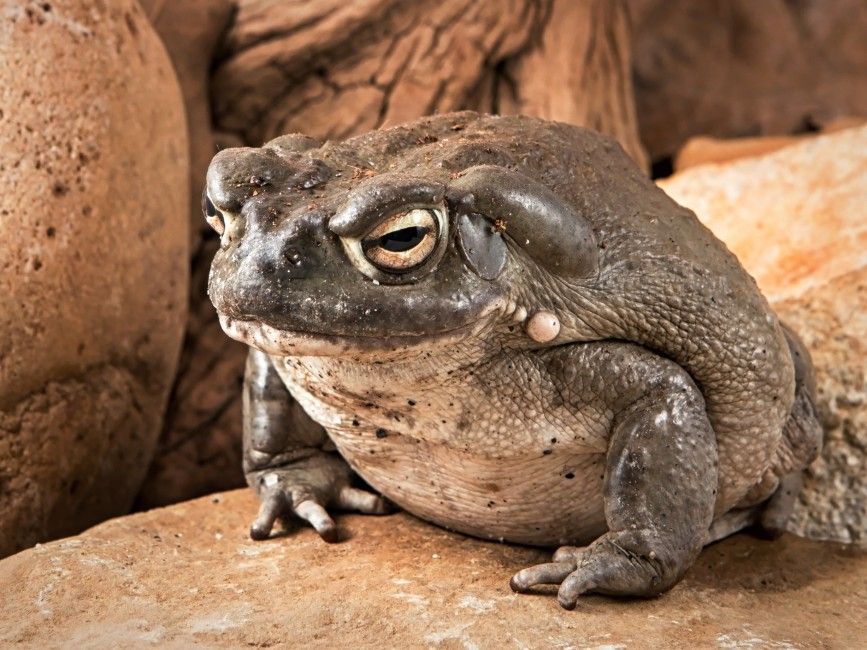 A Assembléia Geral das Nações Unidas adota a Declaração das Nações Unidas sobre os Direitos dos Povos Indígenas 13 de setembro de 2007
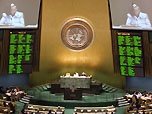 Foto do Serviço de Notícias da ONU
A Declaração é o "Padrão Mínimo".
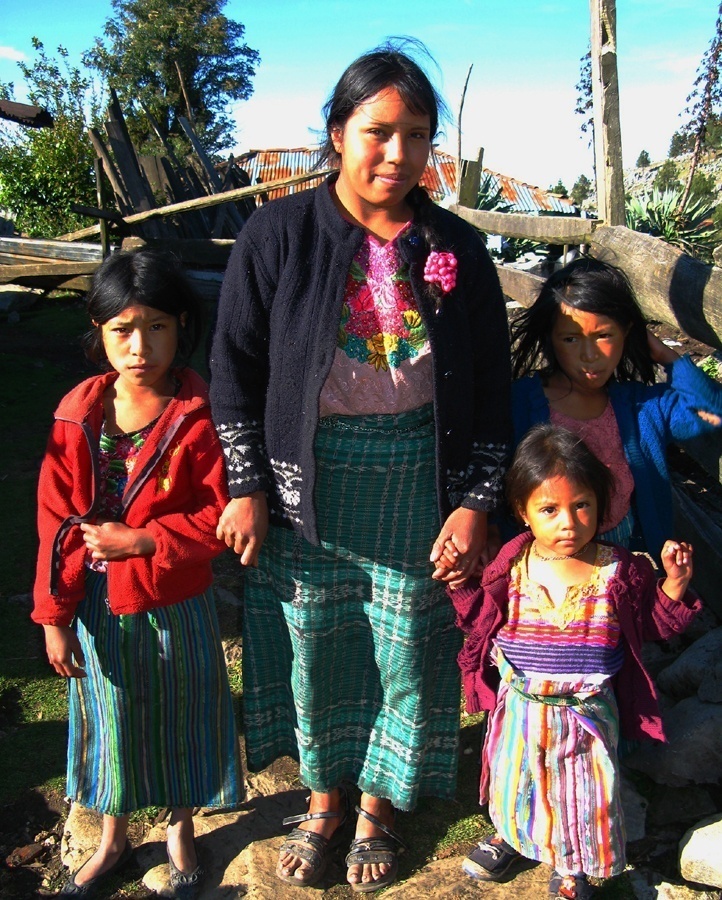 "Os direitos aqui reconhecidos constituem as normas mínimas para
a sobrevivência, a dignidade e o bem-estar dos povos indígenas do mundo".                                          		     --Artigo 43
Direitos de Subsistência e Economias Tradicionais
"Os povos indígenas têm o direito de manter e desenvolver seus sistemas ou instituições políticas, econômicas e sociais, de estar seguros no gozo de seus próprios meios de subsistência e desenvolvimento, e de se engajar livremente em todas as suas atividades tradicionais e outras atividades econômicas".    
		   -- Artigo 20, parágrafo 1
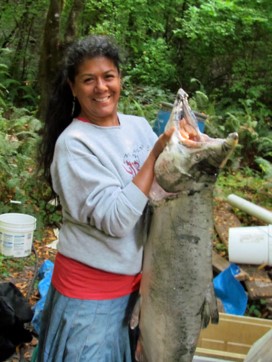 Terras, Territórios e Recursos
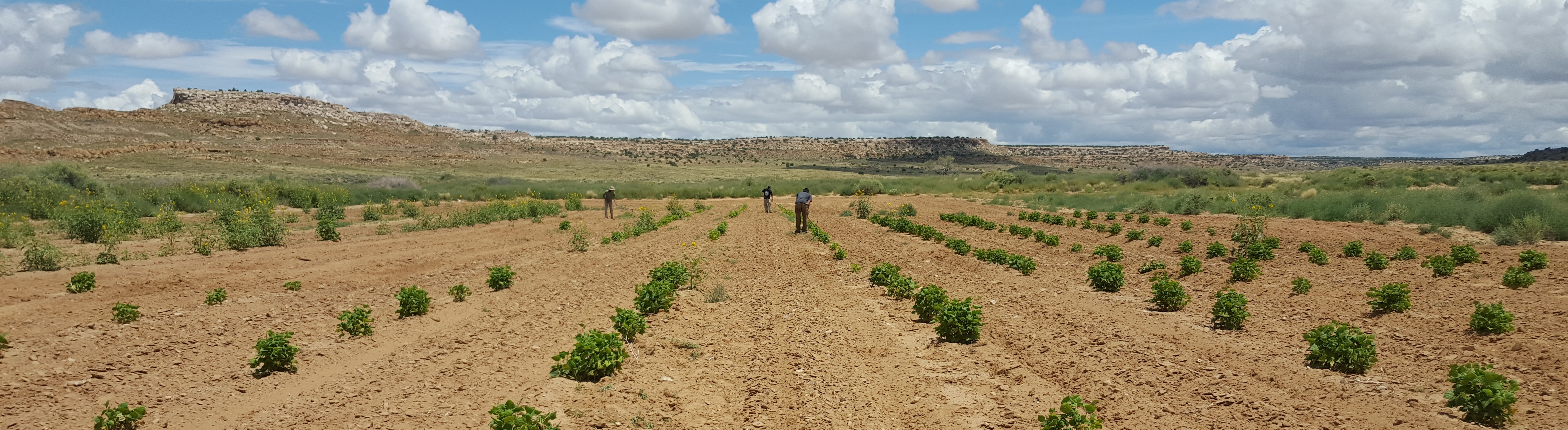 "Os povos indígenas têm direito às terras, territórios e recursos que tradicionalmente possuem, ocuparam ou utilizaram ou adquiriram..."
-- Artigo 26
Artigo 32: FPIC e Desenvolvimento
"Os Estados deverão consultar e cooperar de boa fé com os povos indígenas interessados através de suas próprias instituições representativas, a fim de obter seu consentimento livre e informado antes da aprovação de qualquer projeto que afete suas terras ou territórios e outros recursos"...
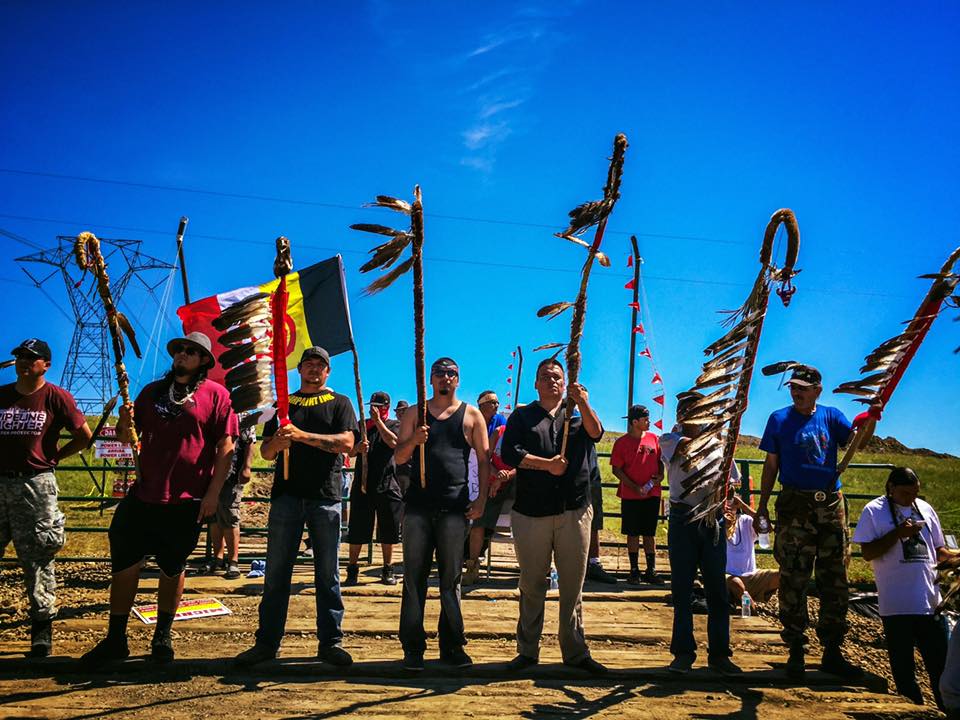 Protetores de água de Standing Rock
Proteção Ambiental e Capacidade Produtiva das Terras
Os povos indígenas têm direito à conservação e proteção do meio ambiente e à capacidade produtiva de suas terras ou territórios e recursos...  

	 -- Artigo 29, parágrafo. 1
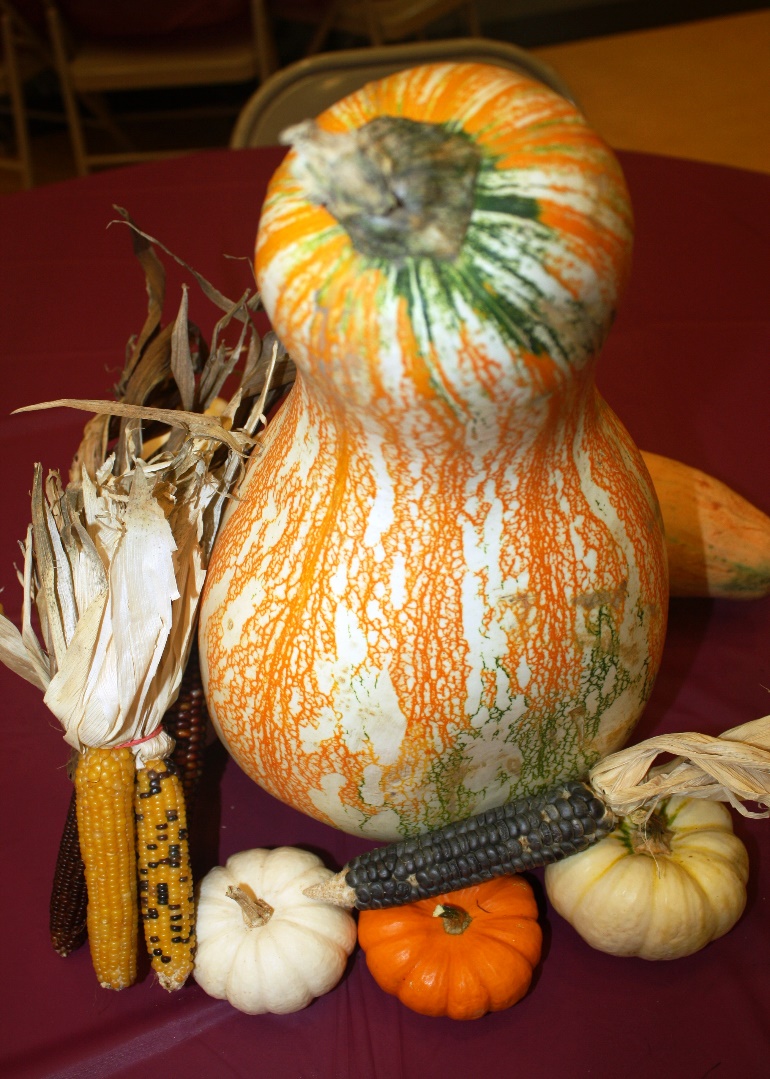 1. Os povos indígenas têm o direito de manter, controlar, proteger e desenvolver seu patrimônio cultural, conhecimentos tradicionais e expressões culturais tradicionais, assim como as manifestações de suas ciências, tecnologias e culturas, incluindo...sementes, medicamentos, conhecimento das propriedades da fauna e da flora, tradições orais...
-- Artigo 31, Declaração da ONU sobre os Direitos dos Povos Indígenas
O direito de participar na tomada de decisões
Artigo 18: "Os povos indígenas têm o direito de participar da tomada de decisões em assuntos que afetem seus direitos, através de representantes escolhidos por eles mesmos de acordo com seus próprios procedimentos, bem como de manter e desenvolver suas próprias instituições de tomada de decisões indígenas".
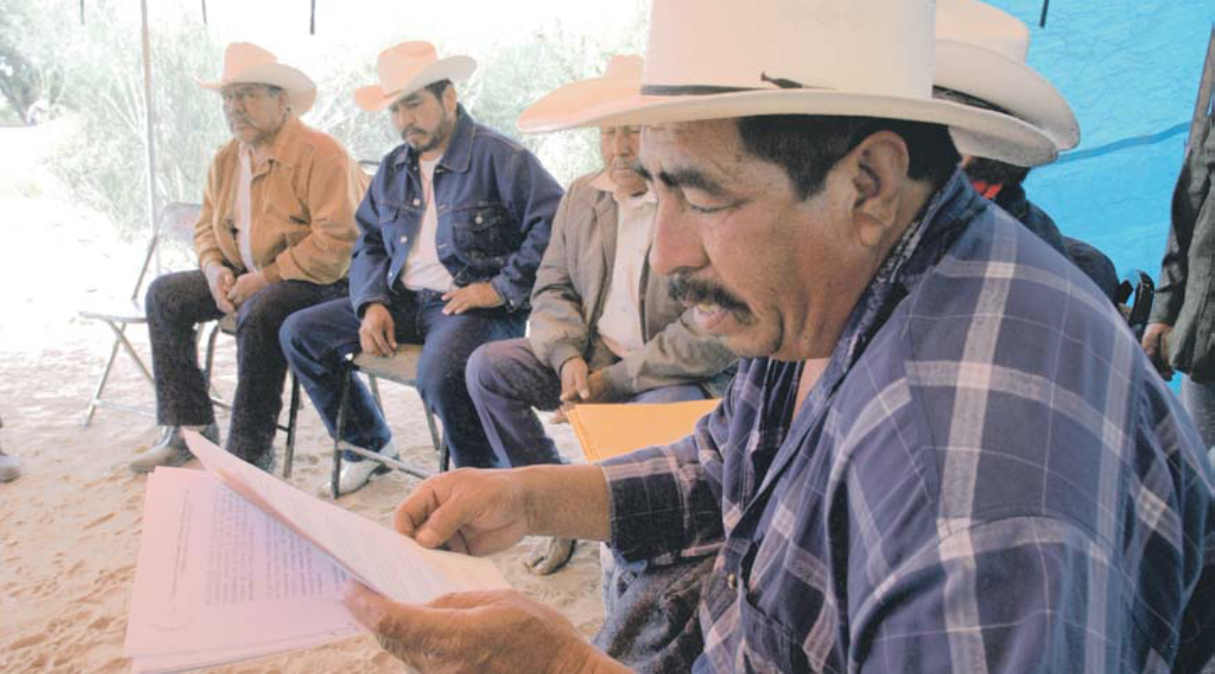 A Convenção-Quadro das Nações Unidas sobre Mudança Climática (UNFCCC)
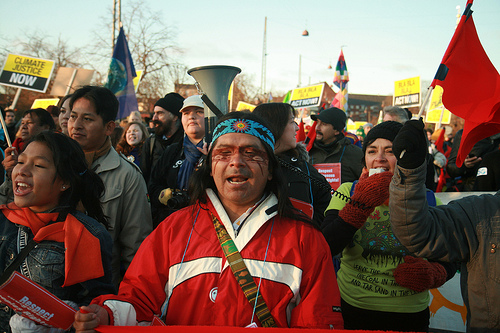 Povos Indígenas marcham por direitos e participação na COP 15, Copenhague (2009) e COP 16, Cancun (2010)
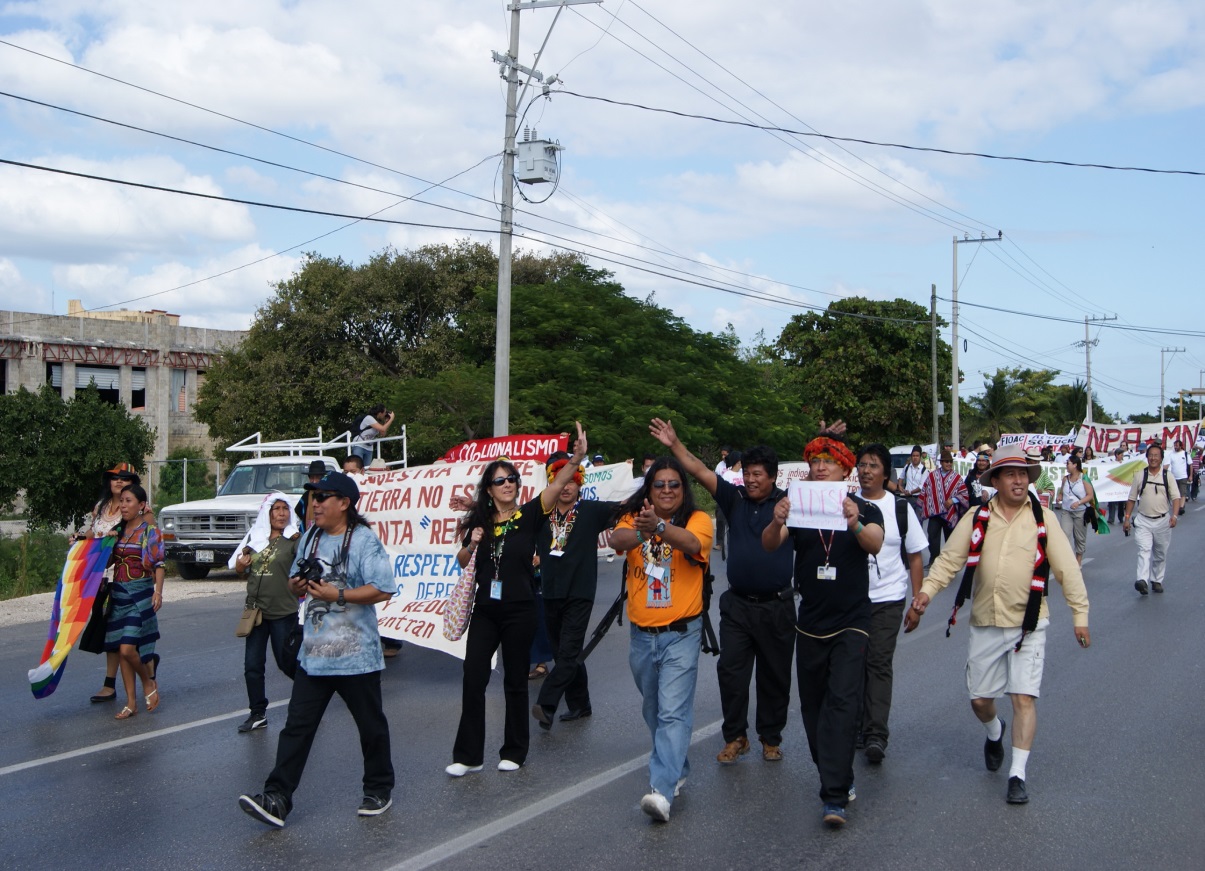 UNFCCC COP 21, Paris
30 de novembro - 12 de dezembro de 2015
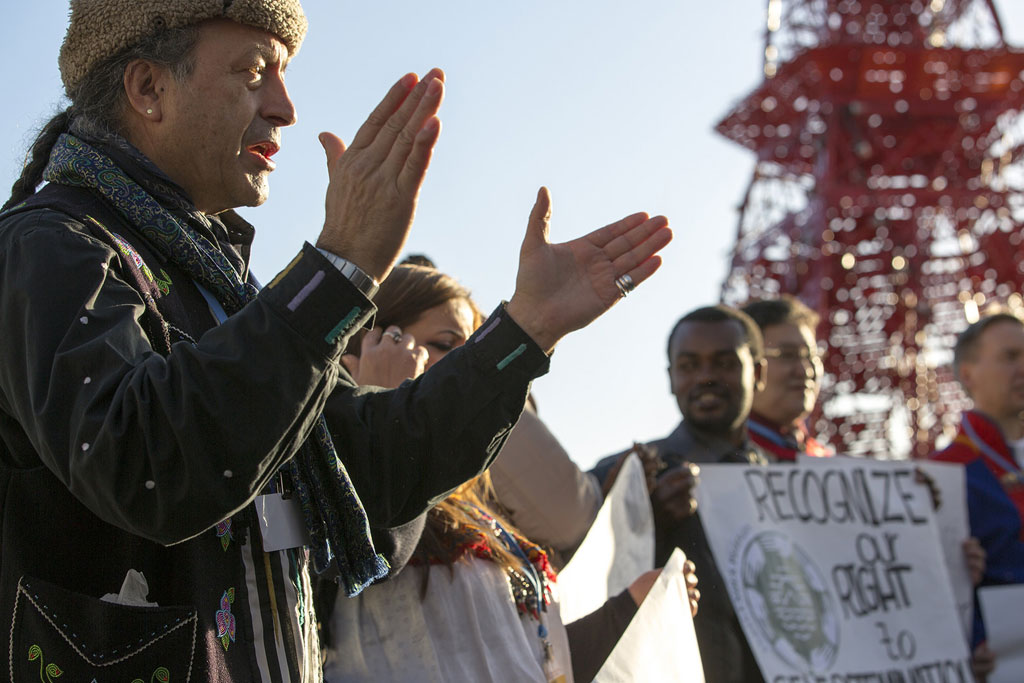 O Acordo de Paris reconheceu os Direitos dos Povos Indígenas
"Reconhecendo que a mudança climática é uma preocupação comum da humanidade, as Partes devem, ao tomar medidas para enfrentar a mudança climática, respeitar, promover e considerar suas respectivas obrigações em relação aos direitos humanos, o direito à saúde, os direitos dos povos indígenas, comunidades locais, migrantes, crianças, pessoas com deficiência e pessoas em situações vulneráveis"... 

-- Preâmbulo, o Acordo de Paris, adotado por consenso em 12 de dezembro de 2015 para entrar em vigor em 2020
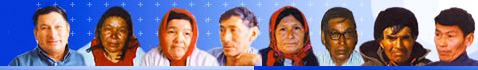 Também reconheceu os conhecimentos tradicionais dos povos indígenas e estabeleceu uma nova "Plataforma de Intercâmbio".
Operacional Parágrafo 135: "Reconhece a necessidade de fortalecer os conhecimentos, tecnologias, práticas e esforços das comunidades locais e dos povos indígenas relacionados ao enfrentamento e resposta às mudanças climáticas, e estabelece uma plataforma para o intercâmbio de experiências e compartilhamento das melhores práticas sobre mitigação e adaptação de forma holística e integrada".
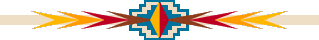 A Plataforma das Comunidades Locais e Povos Indígenas (LCIPP) "operacionalizou" com a criação do Grupo de Trabalho Facilitativo na COP 24, dezembro de 2018
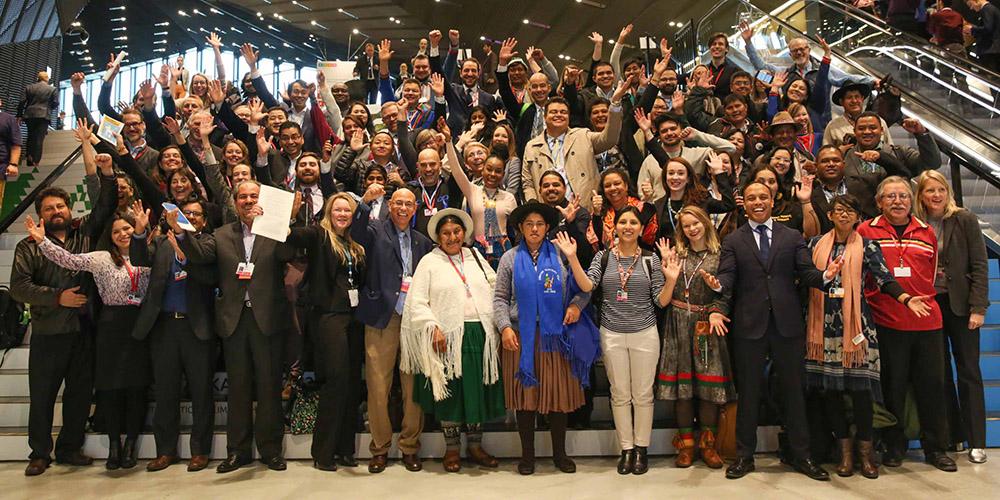 2nd Reunião do GTF COP 25, Madri, 2019: foi adotado o primeiro plano de trabalho de 2 anos
Mantendo o aumento para 1,5°C:  A COP 26 ficou aquém ...
Em Paris, os Estados Partes concordaram em manter o aumento da temperatura "bem abaixo" de 2°C acima dos níveis pré-industriais, com um objetivo de 1,5°.
O relatório 2015 do Diálogo Estruturado de Especialistas (SED) concluiu que a 2° do aquecimento "...os povos indígenas correriam o risco de perder terra e patrimônio cultural e natural, e as práticas culturais embutidas na subsistência seriam perturbadas". 
Em 9 de agosto de 2021, o IPCC informou que o mundo provavelmente alcançará ou excederá 1,5 graus C de aquecimento nas próximas duas décadas, com algumas mudanças já irreversíveis.
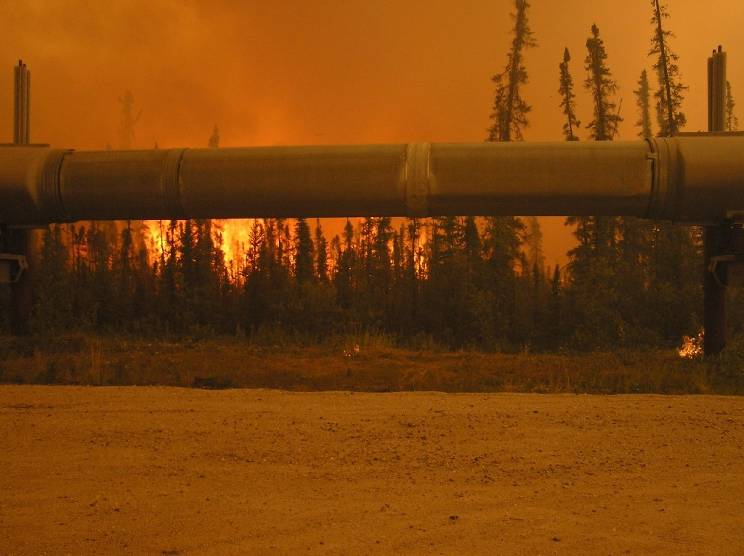 O aumento da temperatura é 3X maior ou mais no Ártico
O "Phasing down" substituiu o carvão "phasing out" no documento final - mas as emissões de combustíveis fósseis foram mencionadas por 1st tempo
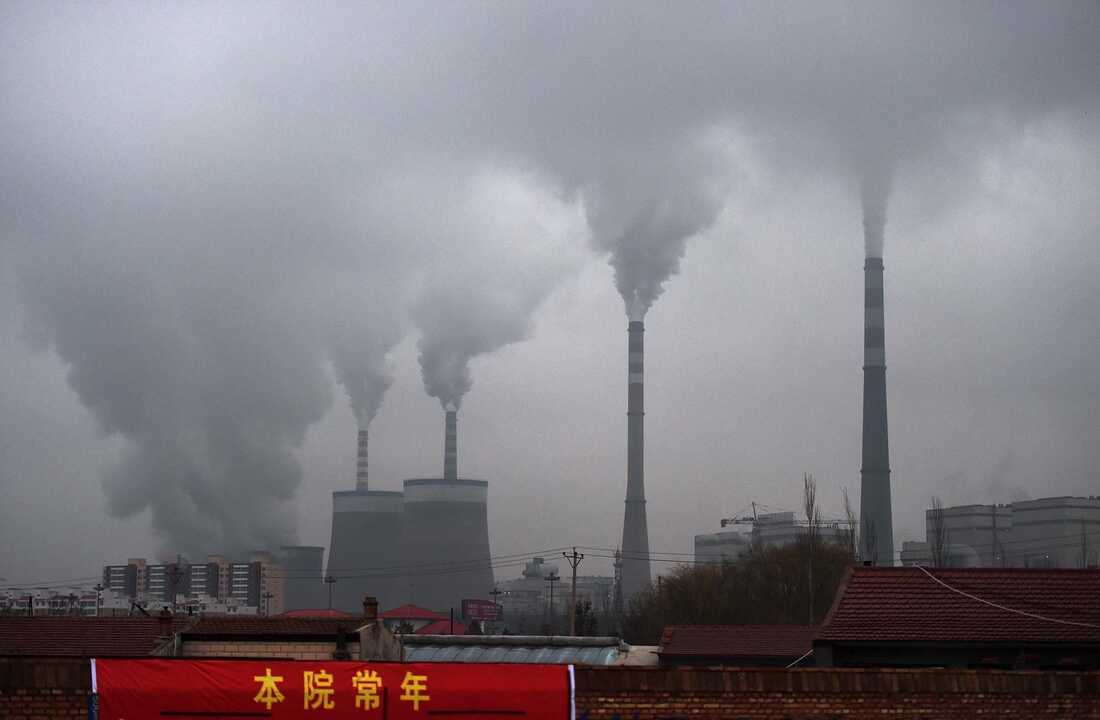 Detentores de Conhecimento Indígena e membros do FWG na COP 26
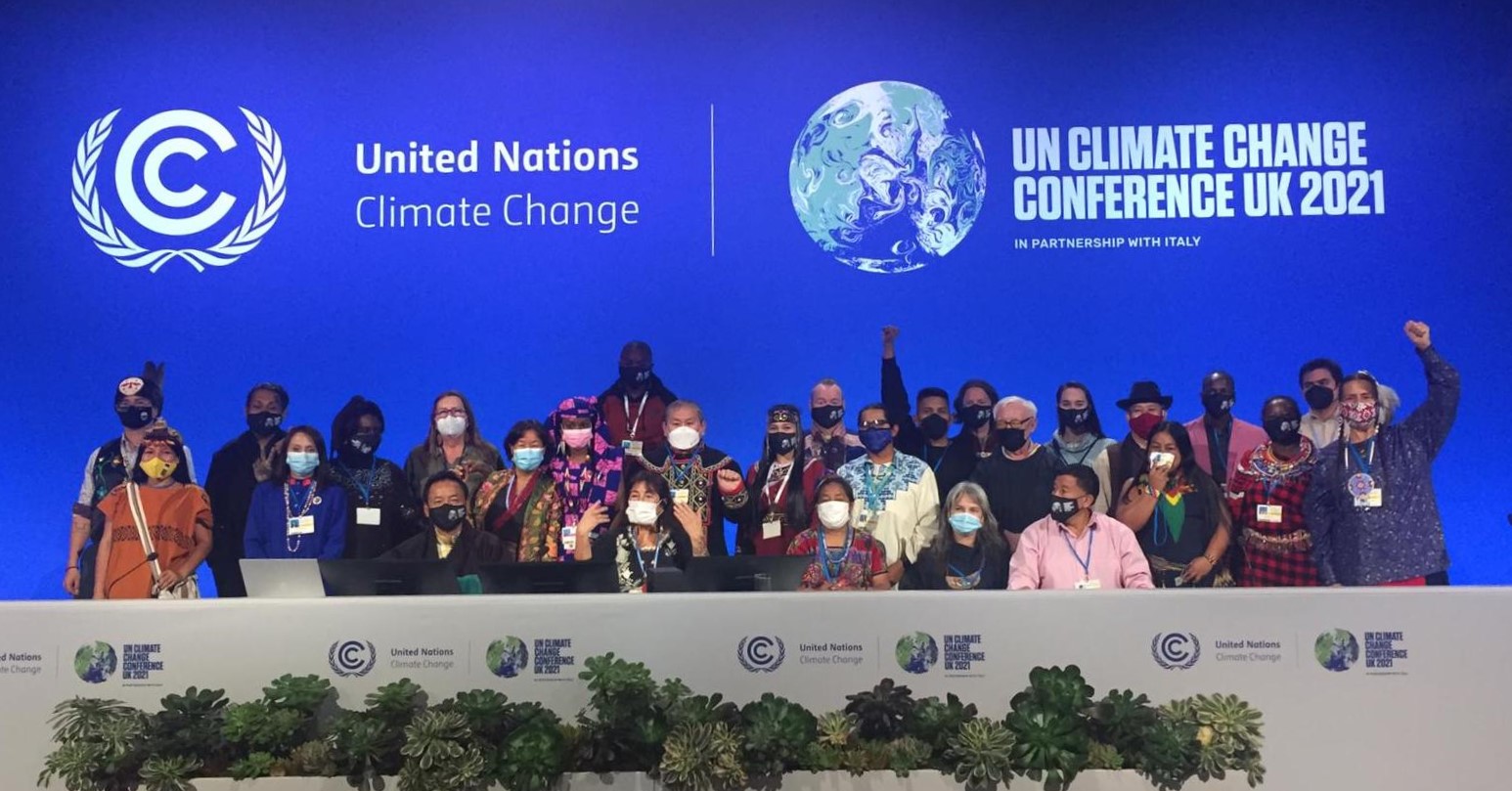 Confiança em nossos Alimentos e Medicamentos Tradicionais será a base de nossa sobrevivência
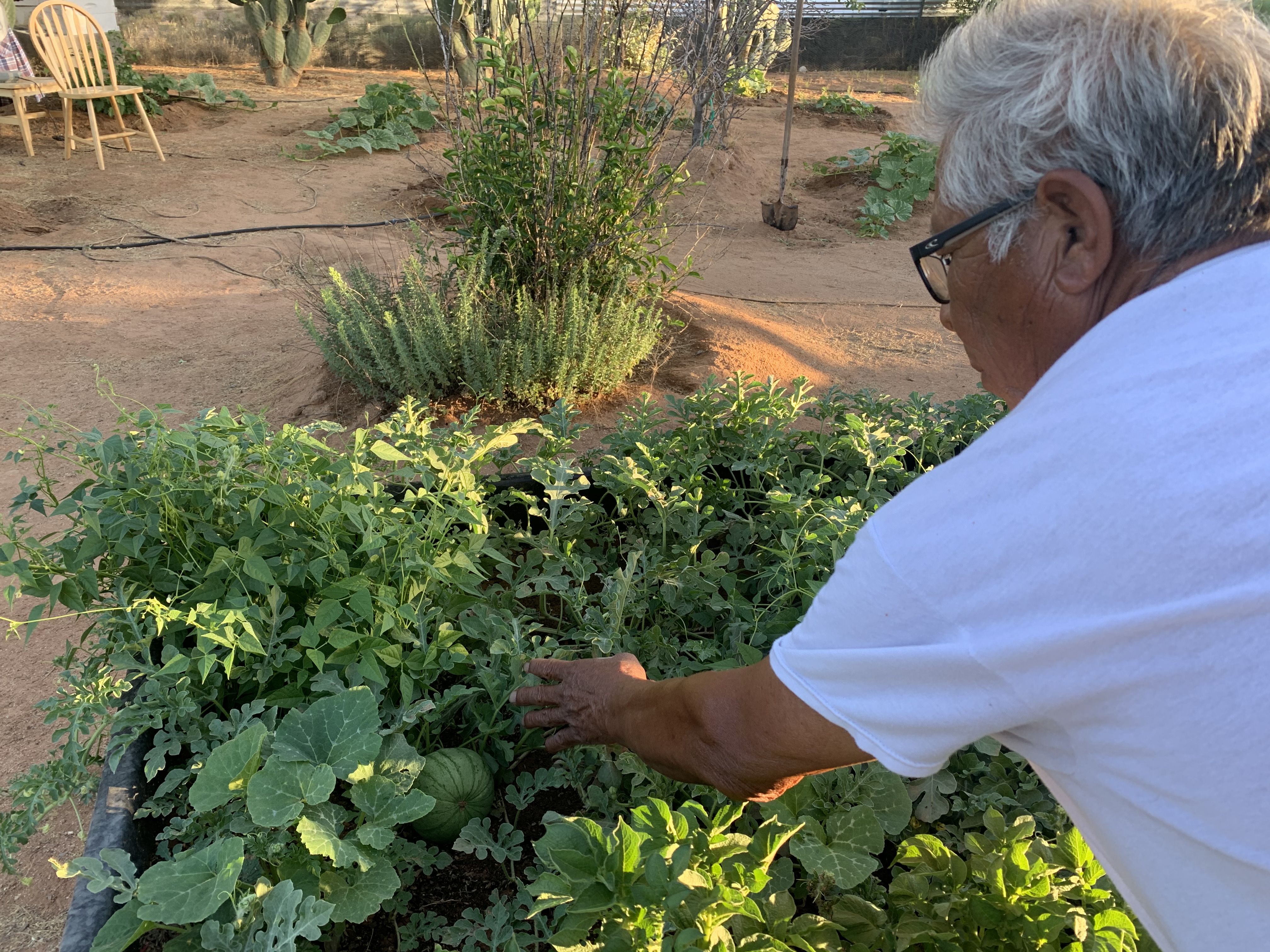 Comercialização de sementes originais, especialmente variedades resistentes à seca
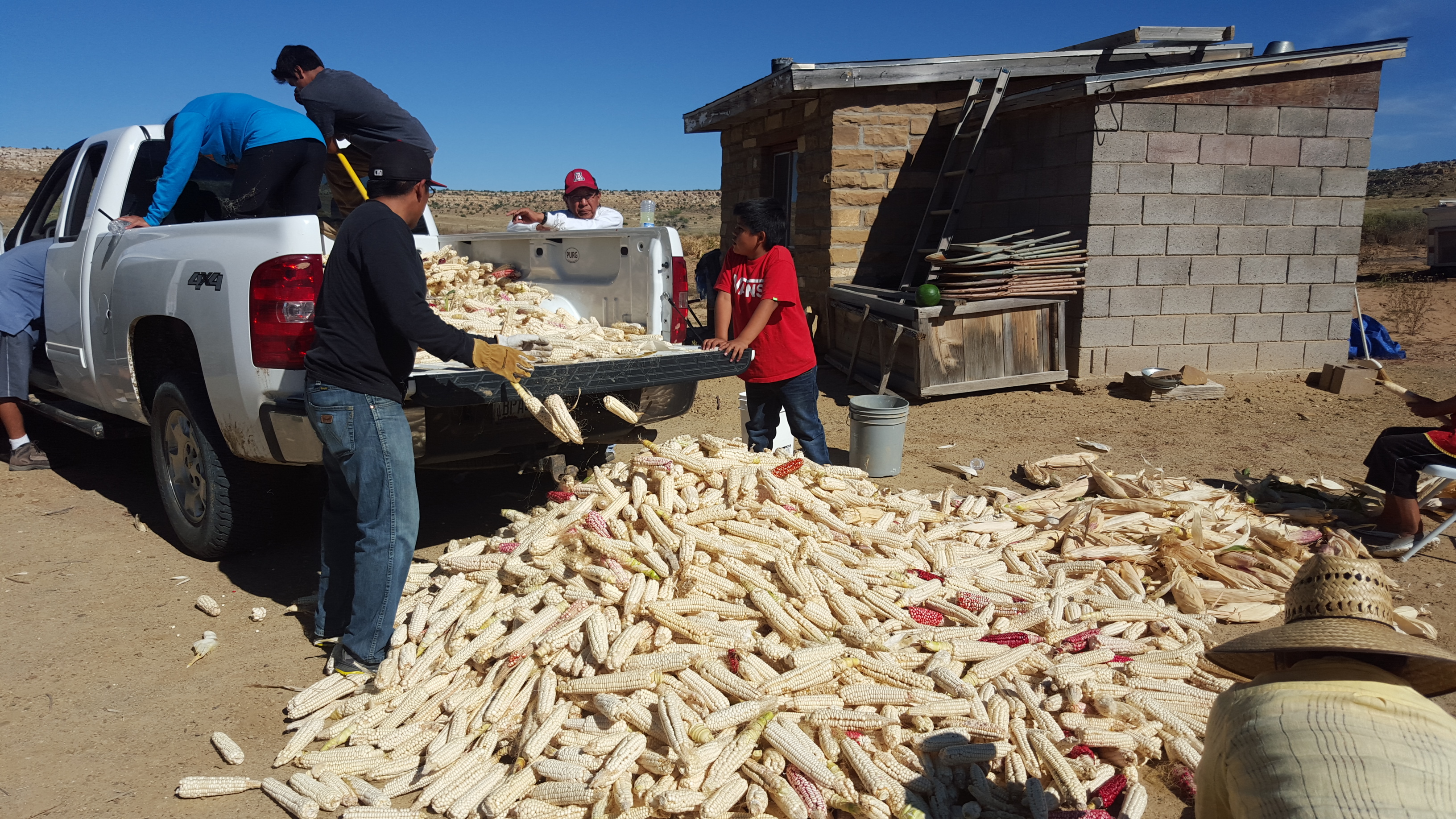 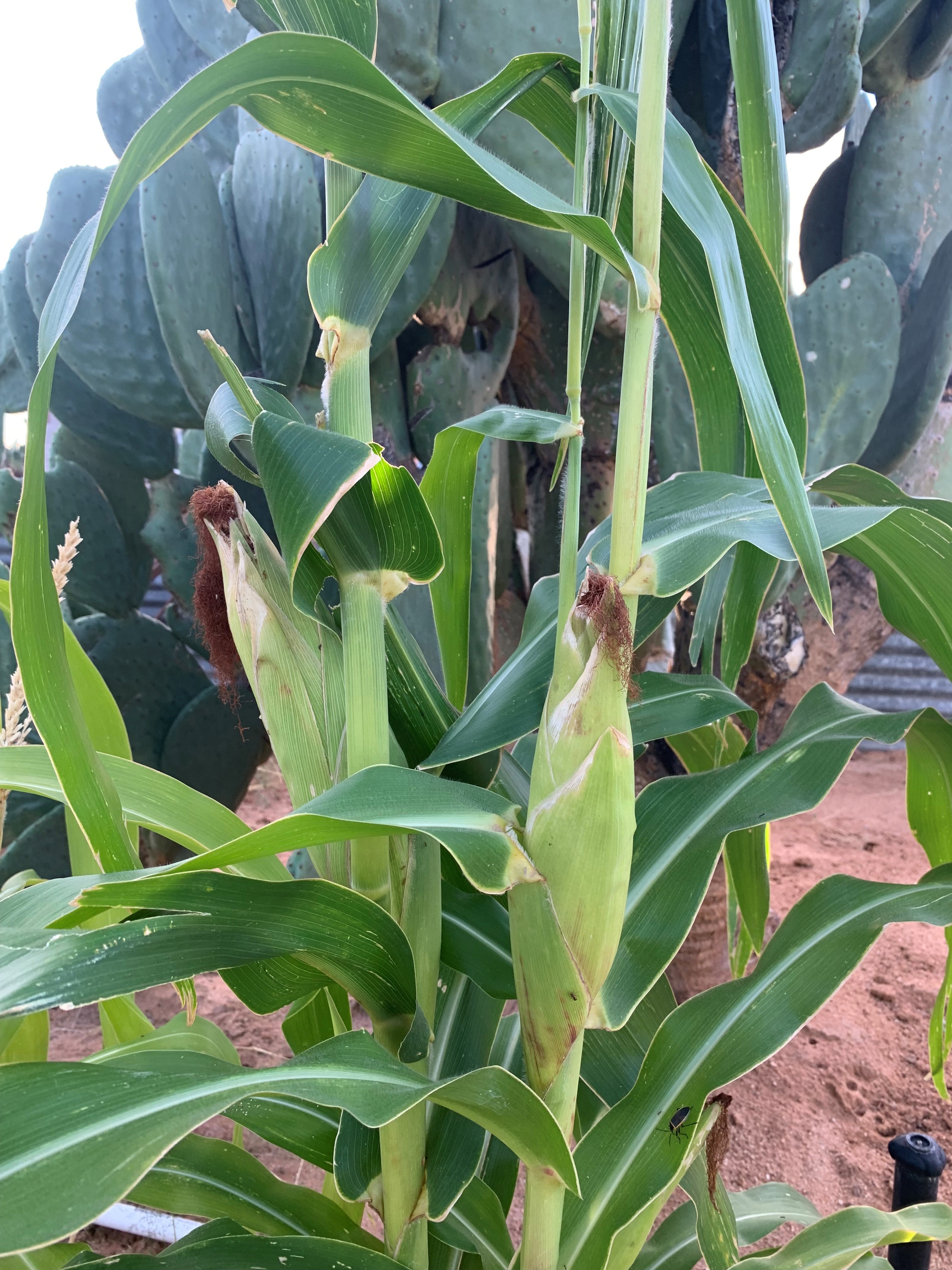 O papel de Buffalo na prevenção, mitigação e adaptação às mudanças climáticas
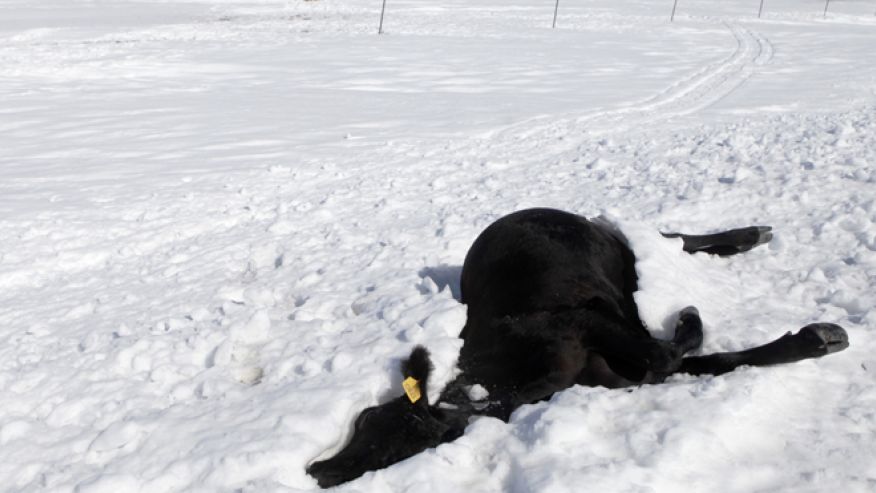 Os búfalos resistem a uma série de condições climáticas 
Protegem as gramíneas nativas que impedem a erosão, retêm a umidade do solo  
As fontes locais de alimentos têm uma "pegada de carbono" menor
Tratado das Nações de Búfalo, 2014
Búfalo será a base para a soberania alimentar, saúde e sobrevivência cultural das Nações Tribais no futuro
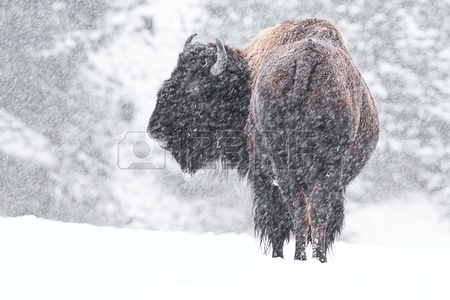 Em outubro de 2015, 100.000 bovinos morreram em uma nevasca precoce no Dakota do Sul.  Nenhuma morte de búfalos foi relatada!
Métodos tradicionais de irrigação, economia de água e proteção
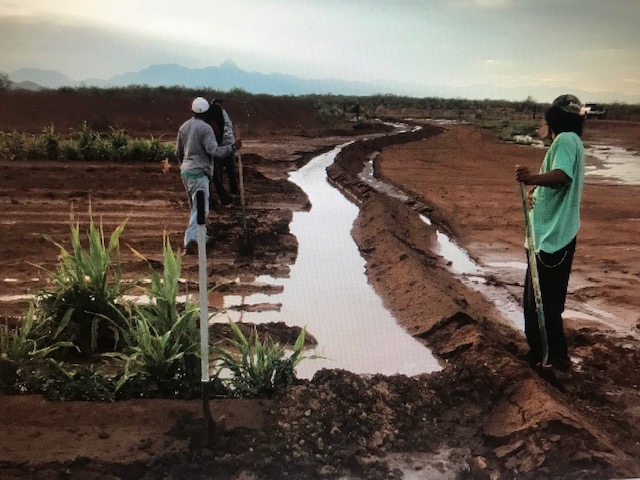 Tohono O'odham Nation, Deserto de Sonora, Arizona
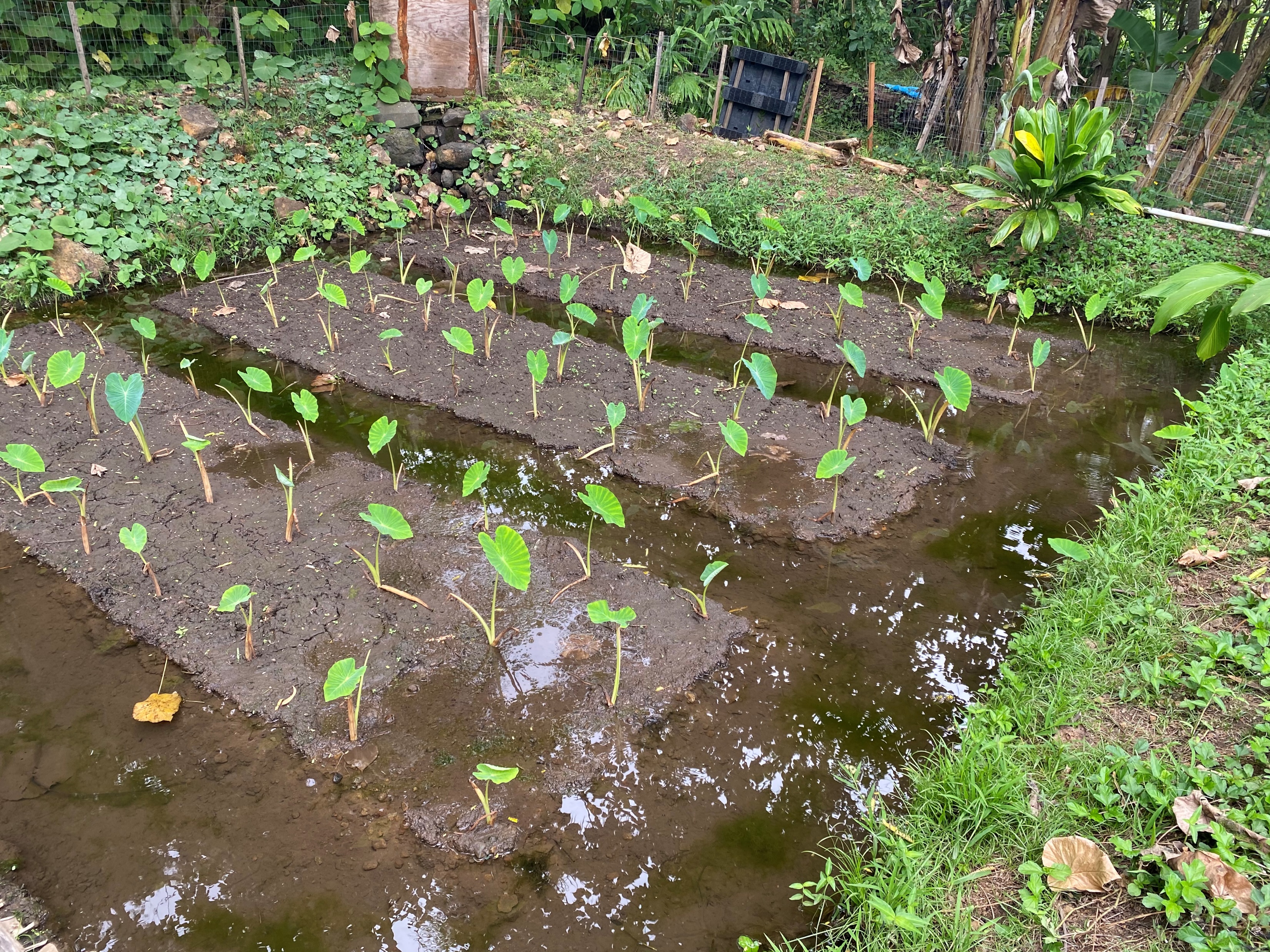 Cama Taro Tradicional Restaurada, Vila Pu'uhonua, Oahu Hawaii
Fortalecimento do Conhecimento Intergeracional - Compartilhamento
Escola Tribal Ya Ne Dah Ah, Vila Chickaloon, Alasca
Afirmação de consentimento prévio livre e informado para interromper o desenvolvimento de combustível fóssil
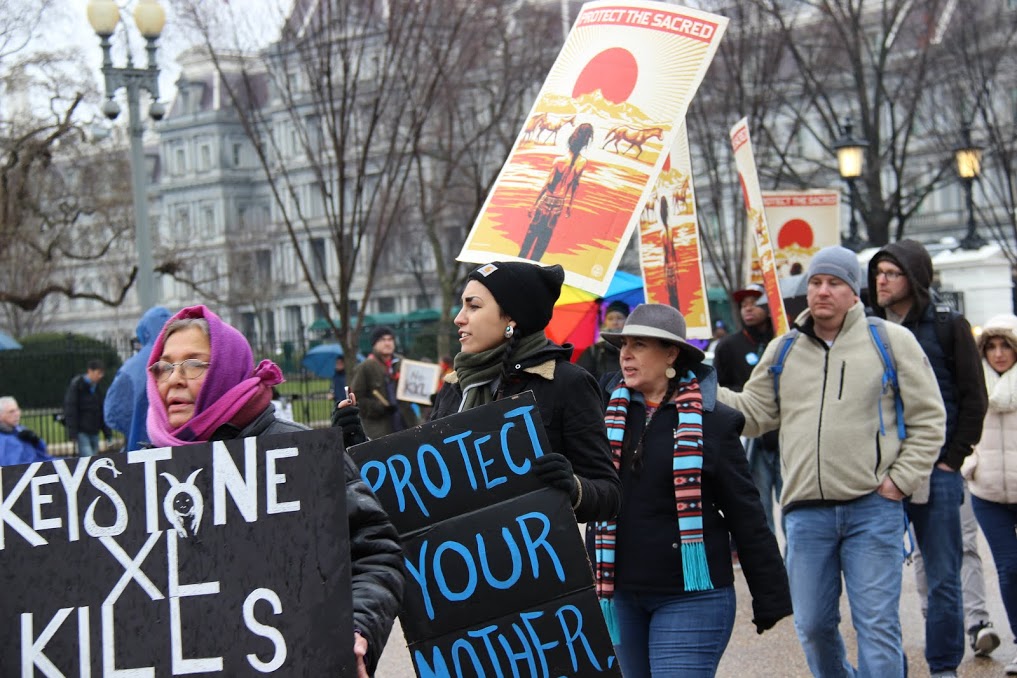 Perdas e danos: 28 detentores de Conhecimento Indígena apresentados aos Estados na COP 26
"As estações que sempre conhecemos estão mudando, e o clima é mais extremo e imprevisível". Devido às mudanças climáticas, estamos vendo novos animais, insetos, peixes, plantas e pássaros entrando em nossos territórios". Alguns são invasivos, expulsam as espécies indígenas, destroem a biodiversidade e as florestas originais, e são portadores de doenças.  Ao mesmo tempo, muitos daqueles de quem sempre dependemos estão desaparecendo. Estamos passando por secas, inundações, incêndios florestais, elevação do nível do mar e derretimento do gelo, ameaçando a produtividade e os ciclos de vida de nossas terras, águas e fontes de alimento. Nossos rios e lagos estão secando, e não podemos mais beber a água.

As perdas e danos que sofremos com os impactos da mudança climática já são extremos e são tanto econômicos quanto não econômicos e afetam diretamente os sistemas de conhecimento e os modos de vida. Embora nenhum preço possa ser colocado sobre o que já perdemos e tudo o que está ameaçado, recursos financeiros adequados e diretos ajudariam muito as comunidades indígenas a se adaptarem a essas perdas, restaurar o que podemos e proteger e fortalecer a resiliência do que resta".
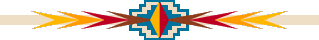 Artigo 6 do Regulamento de Paris:  A inclusão dos direitos dos Povos Indígenas na Ação Climática foi um avanço significativo na COP 26.  Na COP 27, vamos nos concentrar em um mecanismo de reclamação.
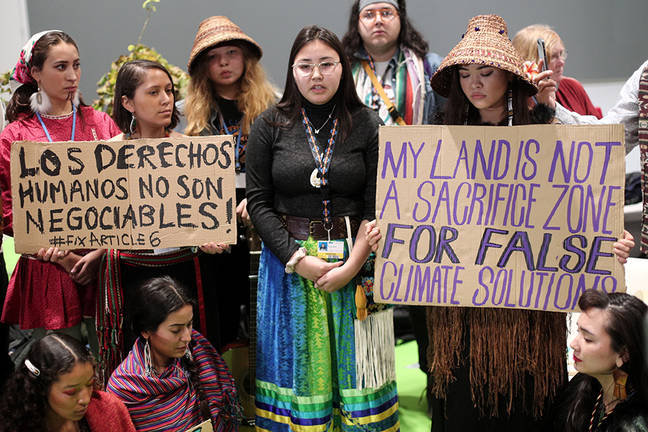 COP 25 da Juventude Indígena, Madri, dezembro de 2019
Eles estão finalmente ouvindo?
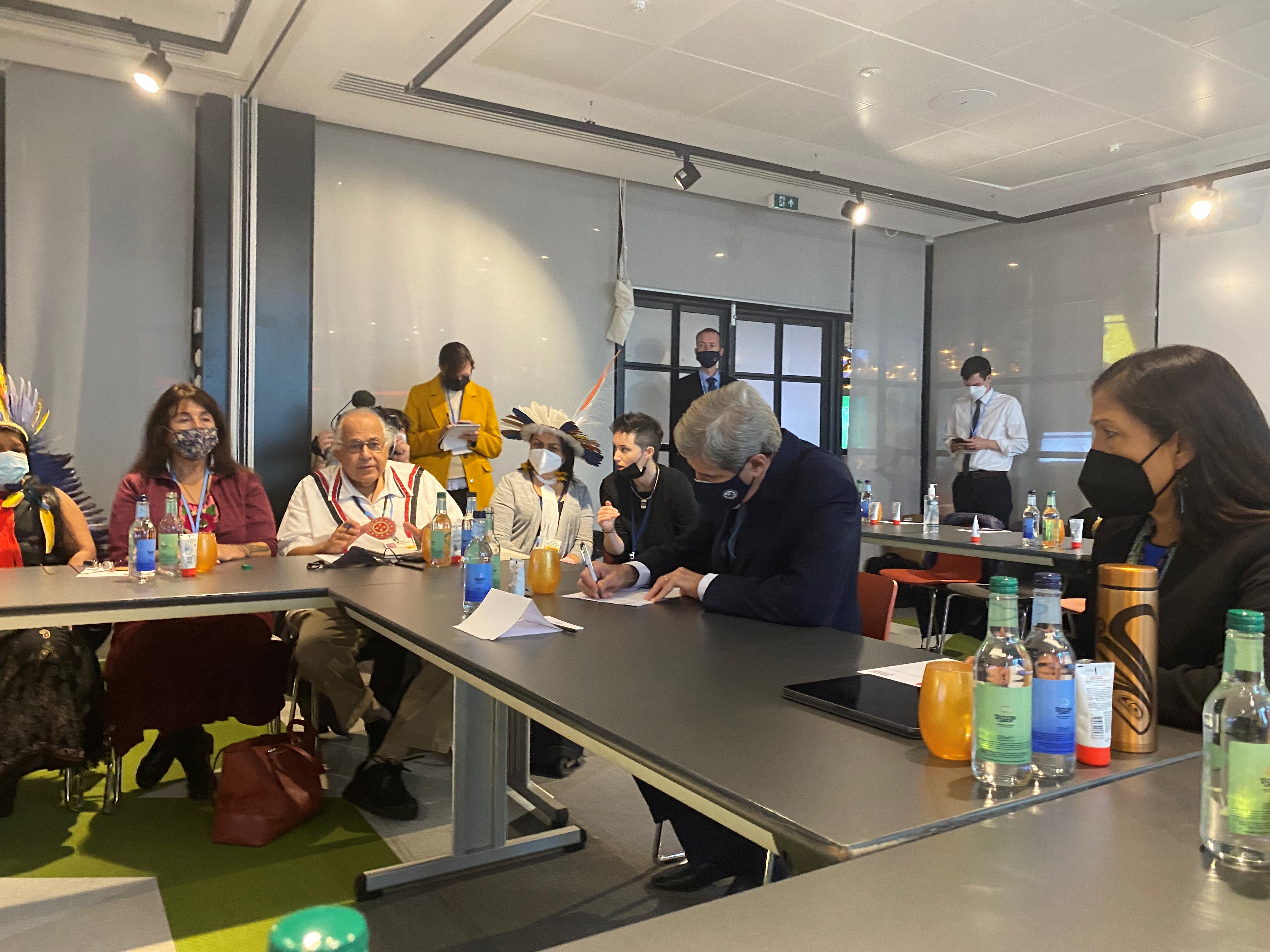 Choque Utesia, Muito obrigado
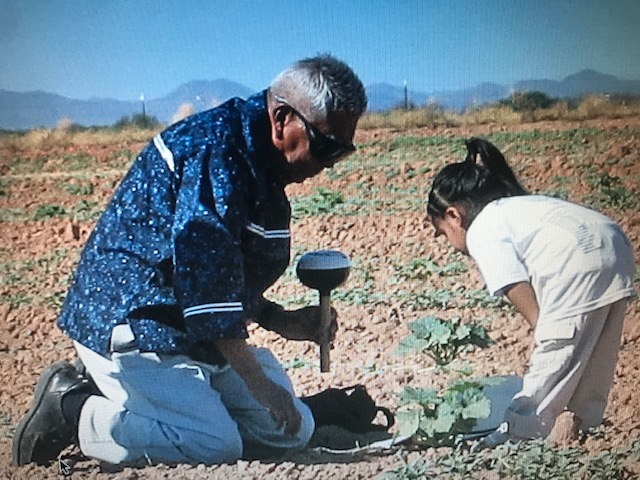 PERGUNTAS E RESPOSTAS
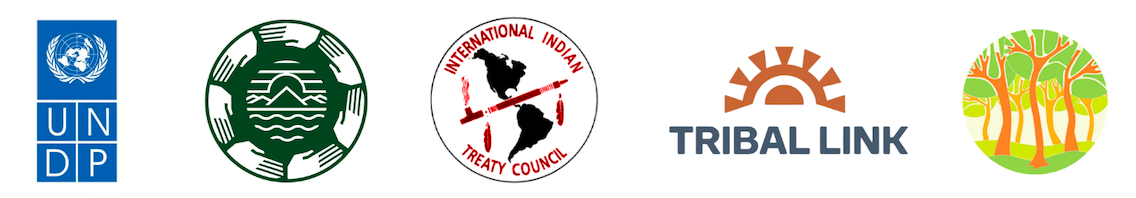 Pontos de entrada nas negociações da UNFCCC e agenda para a COP27
Graeme Reed, 
Fórum Internacional dos Povos Indígenas sobre Mudança Climática
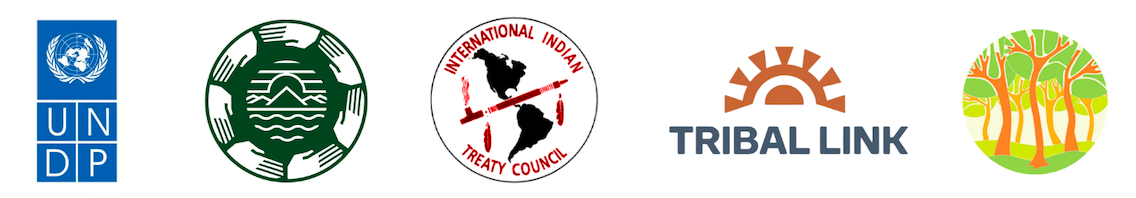 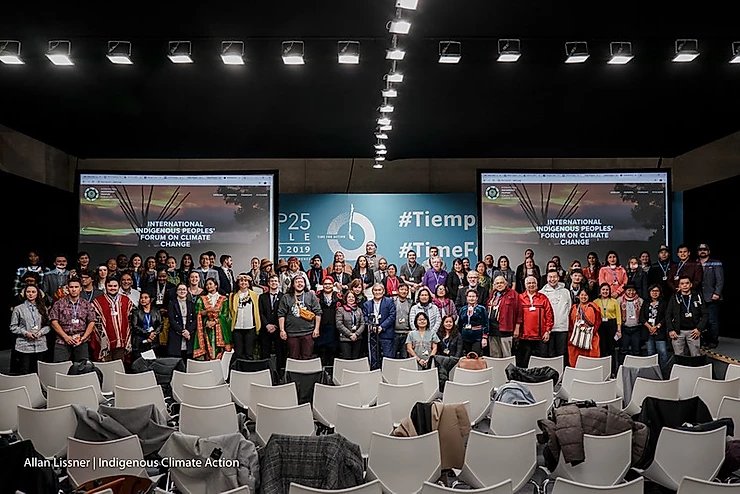 OPORTUNIDADES PARA OS POVOS INDÍGENAS NA CONVENÇÃO-QUADRO DA ONU SOBRE MUDANÇAS CLIMÁTICAS (COP 27)
REED GRAEME27 DE OUTUBRO DE 2022
[Speaker Notes: Reconhecer - Ancião, - reconhecer os que não estão conosco, os sobreviventes, as famílias e todos aqueles que compartilharam suas histórias de dor, dor e resiliência. Chi-miigwech, assim como as avós guiaram seu trabalho, assim também minha avó, mãe, irmã, tia (Jibby, Sara, Lorraine, Renee, Danika, Barb), família de trabalho. Eu reconheço e aprecio seu amor, orientação e apoio (e ensinamentos intermináveis)]
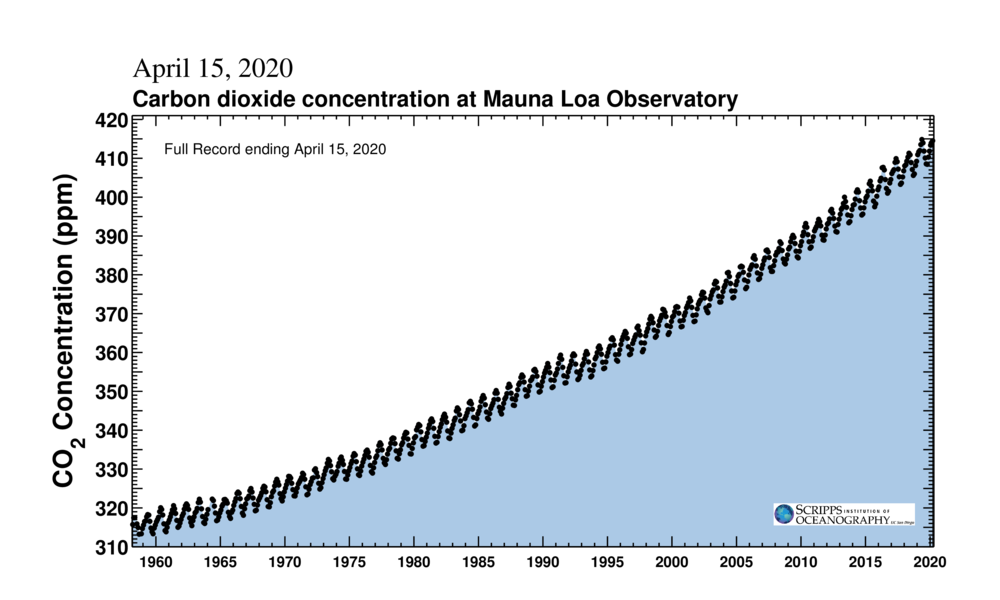 EM QUE ESTAMOS (.... NÃO ESTÁ COM BOM ASPECTO)
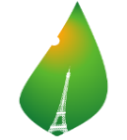 NÓS
AQUI
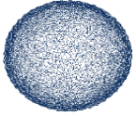 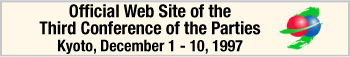 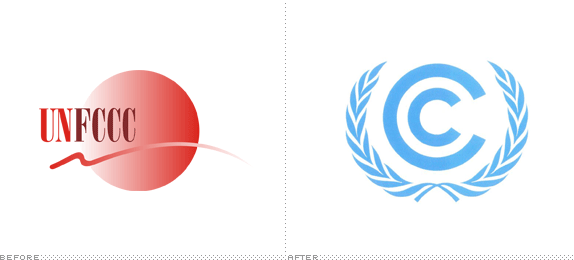 [Speaker Notes: Fora de equilíbrio, um problema de valores humanos.]
BREVE HISTÓRIA DO UNFCCC
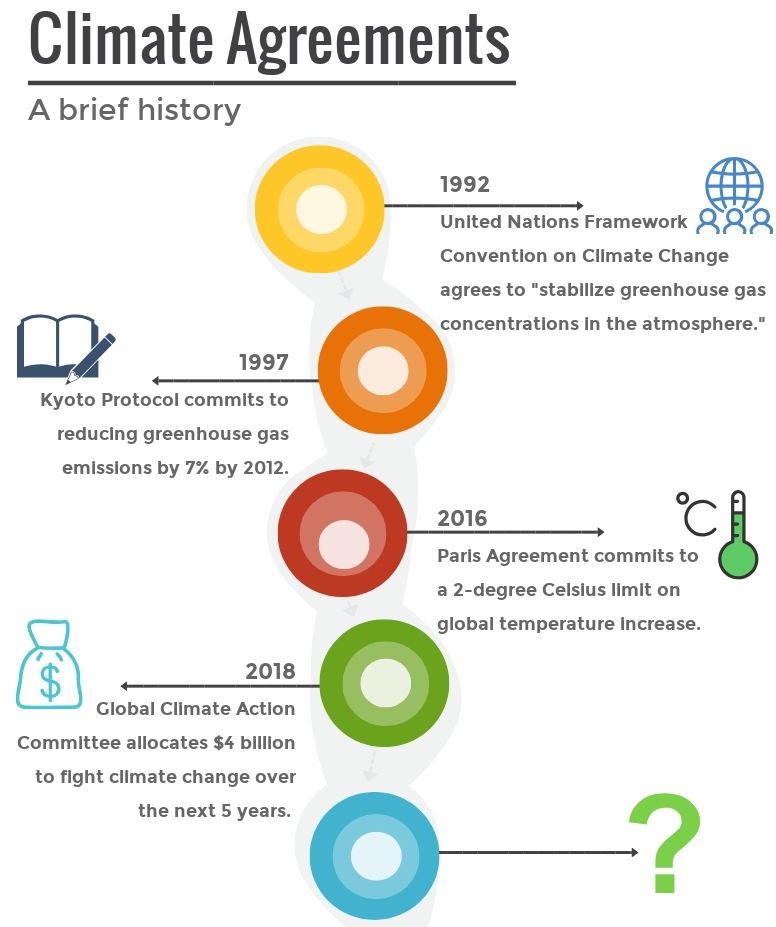 ACORDO DE PARIS
Adotado por consenso em dezembro de 2015, ratificado em 4 de novembro de 2016
Compromete-se a manter "...o aumento da temperatura global neste século bem abaixo de 2 graus Celsius acima dos níveis pré-industriais e a prosseguir os esforços para limitar ainda mais o aumento da temperatura a 1,5 graus Celsius".
Projetadas para permitir que as Partes desenvolvam, comuniquem e monitorem suas próprias Contribuições Determinadas nacionalmente (CND), mas, o que é importante, elas não são obrigatórias 
6 referências aos Povos Indígenas no Acordo de Paris, mais notadamente a referência aos "direitos dos Povos Indígenas".
[Speaker Notes: Aujourd'hui, je vais aborder trois sujets 

Une introduction aux concepts de la justice climatique d'un point de vue autochtone, en soulignant le lien entre la terre, les gens et le plus-que-les-hommes. 

Une transition vers une discussion sur l'histoire de la participation autochtone au CCNUCC, les bons et les mauvais côtés (en avant-première, c'est un espace très colonial pour les peuples autochtones). 

Et enfin, parler de la COP 26 et du programme et des priorités pour les peuples autochtones. Traduit avec www.DeepL.com/Translator (versão gratuite)]
POLICIAL 27 EM SHARM-EL-SHEIKH
Emoldurado como uma COP de "implementação", oferecendo aos governos a chance de se reunirem para ir além das rivalidades geopolíticas - e trabalhar com a sociedade civil - para responderem juntos às ameaças através delas:
Implementação: demonstrar a implementação das promessas climáticas do passado
Colaboração: acordar novas formas de colaboração para enfrentar estas crises de interseção; tanto dentro da UNFCCC como fora da UNFCCC, além da tradicional agenda "climática".

Dinâmica geopolítica
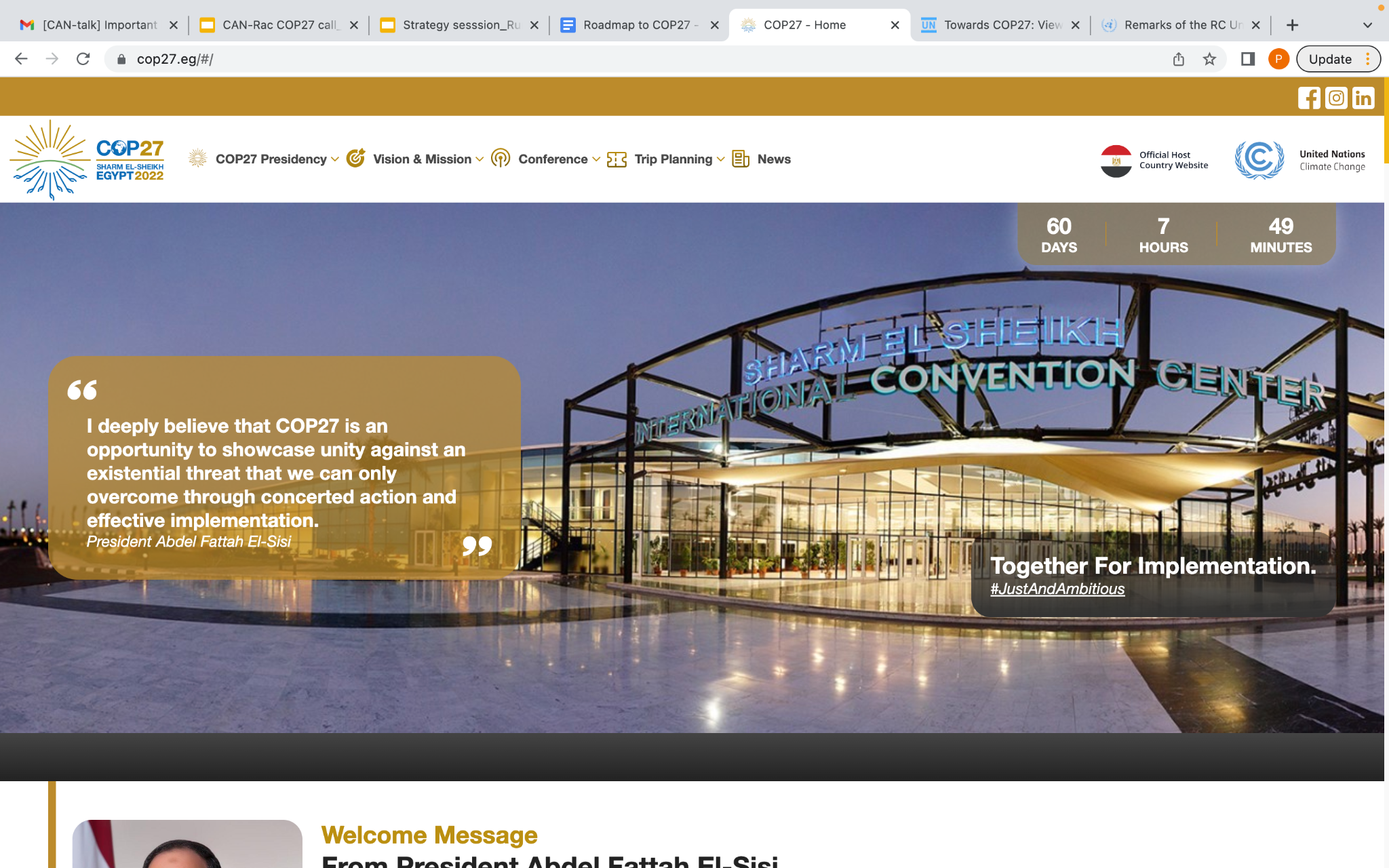 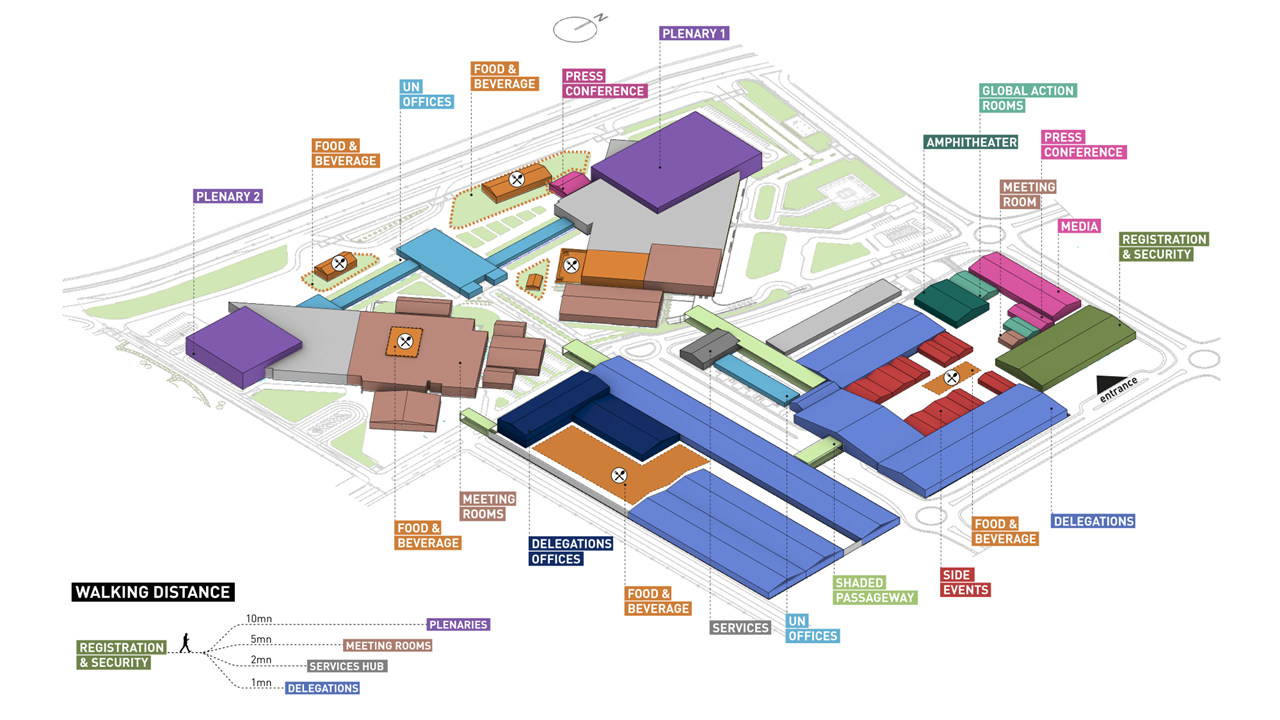 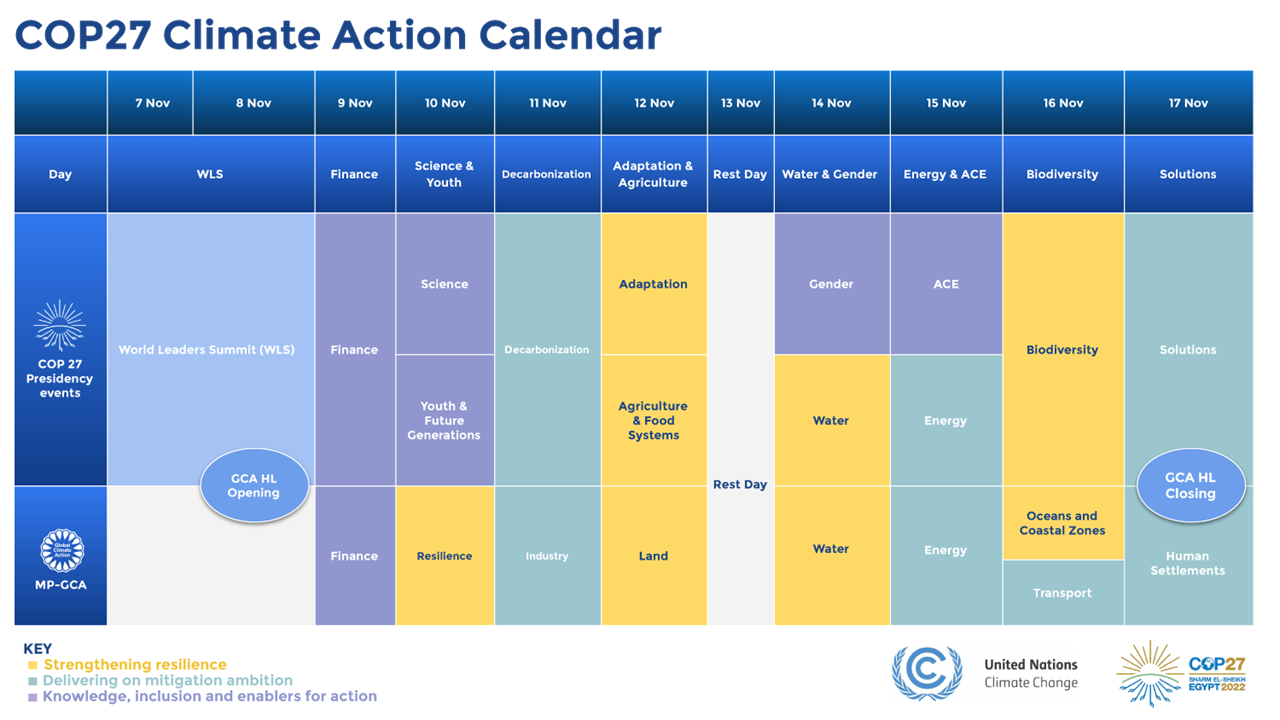 [Speaker Notes: Tornando-se um Delegado da UNFCCC - O que você precisa saber sobre o guia para os PMDs]
DATAS-CHAVE - GERAL
5 - 6 de novembro: Reunião Preparatória da Reunião Indígena Caucus

6 de novembro: Abertura da Sessão (O eleitorado dos Povos Indígenas será convidado a proferir uma declaração)
7 - 8 de novembro: Cúpula Mundial de Líderes (Sharm-El-Sheikh Climate Implementation Summit)

14 de novembro: Quinto diálogo ministerial bienal de alto nível sobre finanças climáticas e mesa redonda ministerial de alto nível sobre as ambições pré-2030
15 de novembro: Parte 2: Segmento de alto nível
18/19 de novembro: Encerramento da sessão (será pedido ao eleitorado dos Povos Indígenas que faça uma declaração)
LEMBRETE: PLANO DE TRABALHO DE TRÊS ANOS DA LCIPP (2022 - 2025)
CONHECIMENTOS
POLÍTICAS E AÇÕES CLIMÁTICAS
CAPACIDADE DE ENGAJAMENTO
CROSS-CUTTING
Atividade 1: 
Reuniões anuais 
na COP
Atividade 4: 
Oficinas de treinamento para os povos indígenas e comunidades locais
Atividade 6: 
Colaboração com outros CBs
Atividade 8: 
Mesa Redonda da Juventude
Atividade 2: 
Reuniões regionais
Atividade 5: 
Oficinas de treinamento para as partes e partes interessadas
Atividade 7: 
Oficina de múltiplas partes interessadas na COP
Atividade 9: Comunicação
Atividade 3: 
Currículo e Educação
= OCORRENDO NA POLÍCIA 27 NO EGITO
[Speaker Notes: Aujourd'hui, je vais aborder trois sujets 

Une introduction aux concepts de la justice climatique d'un point de vue autochtone, en soulignant le lien entre la terre, les gens et le plus-que-les-hommes. 

Une transition vers une discussion sur l'histoire de la participation autochtone au CCNUCC, les bons et les mauvais côtés (en avant-première, c'est un espace très colonial pour les peuples autochtones). 

Et enfin, parler de la COP 26 et du programme et des priorités pour les peuples autochtones. Traduit avec www.DeepL.com/Translator (versão gratuite)]
DATAS-CHAVE - COMUNIDADES LOCAIS E POVOS INDÍGENAS 
PLATAFORMA
1 - 4 de novembro: 8ª reunião do FWG do LCIPP

7 de novembro (Parte 1: 10:00 - 18:00): Reunião anual com a participação dos povos indígenas e detentores de conhecimentos tradicionais (Atividade 1)
8 de novembro (Parte 1: 13:00 - 18:00): Mesa redonda anual com jovens indígenas e jovens de comunidades locais (Atividade 7)
9 de novembro (14:00-17:00): Diálogo com múltiplos atores, fortalecendo a participação dos povos indígenas e comunidades locais na pesquisa e nos processos científicos relacionados à mudança climática
10 de novembro (Parte 2: 14:00 - 16:00): Reunião anual com a participação dos povos indígenas e detentores de conhecimentos tradicionais (Atividade 1)
11 de novembro (Parte 2: 14:00 - 16:00): Mesa redonda anual com jovens indígenas e jovens de comunidades locais (Atividade 7)
TEMAS-CHAVE DISCUTIDOS NA POLÍCIA 27
Mitigação = 
Medidas para limitar a mudança climática e seus efeitos
ou seja, reduzir as emissões / aumentar as pias
→ Prevenção

Adaptação = 
Medidas para limitar nossa vulnerabilidade às mudanças climáticas
ou seja, aceitar que a mudança climática já está acontecendo e adaptar-se a ela
→ Resposta

Perda e dano =
Enfrentar os impactos climáticos que não são evitados através da mitigação ou adaptação
→ Reparação 

Finanças
PRINCIPAIS ÁREAS DE NEGOCIAÇÃO NA POLÍCIA 27
Mitigação = 
Estoque global
Artigo 6 - Mecanismo de queixa independente
Plano de trabalho de mitigação

Adaptação = 
Plano de trabalho Glasgow-Sharm-El-Sheikh sobre o Objetivo Global de Adaptação

Perda e dano =
Facilidade de perdas e danos
Operacionalizando a Rede de Santiago

Finanças =
Apoio para perdas e danos
100 bilhões de dólares de promessa (reimplemento em 2023)
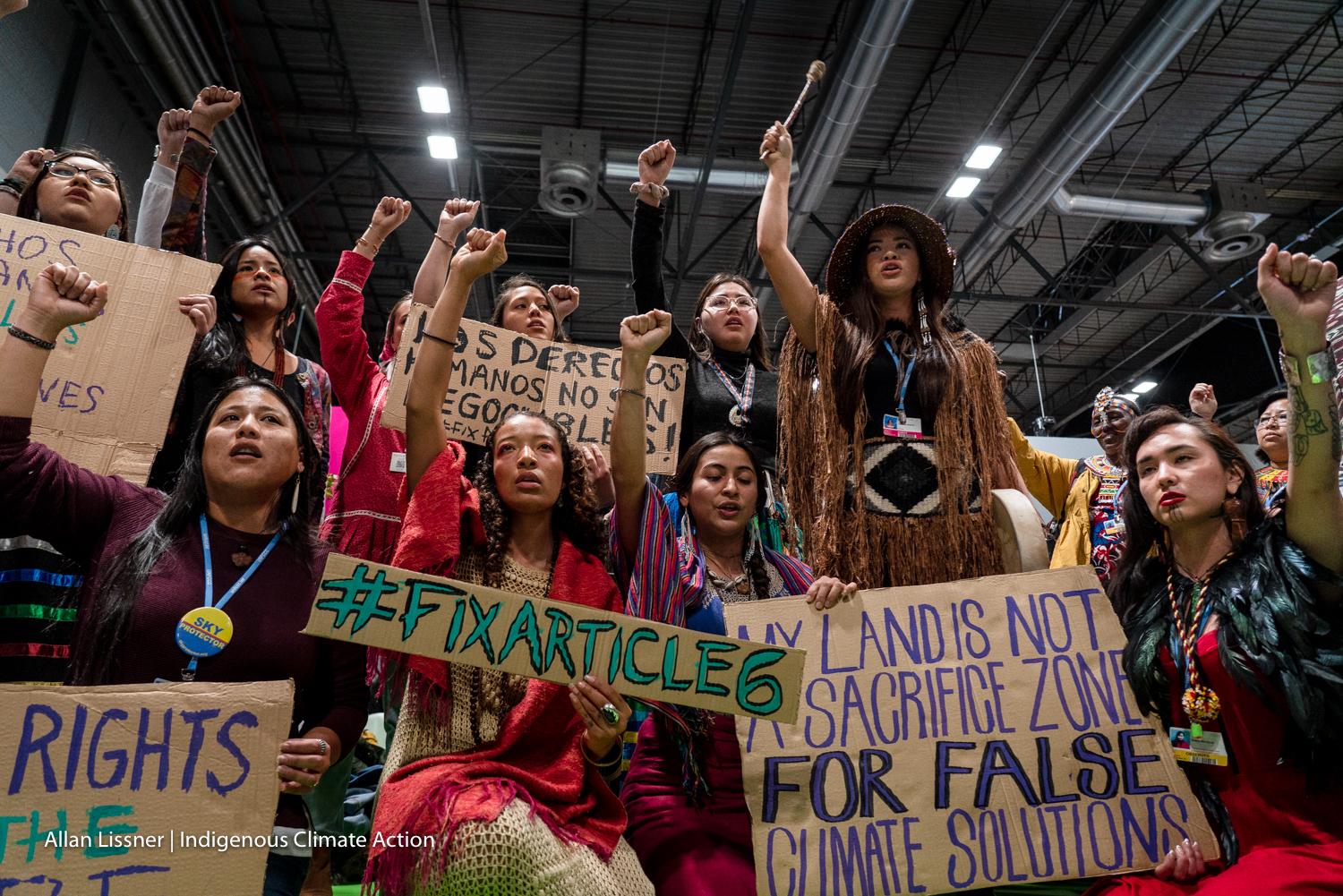 PRIORIDADES INDÍGENAS PARA A POLÍCIA 27
Continuar avançando uma abordagem baseada nos direitos indígenas, com base no novo plano de trabalho de três anos da Plataforma e nas referências aos povos indígenas no Pacto Climático de Glasgow. 
Alavancar a adoção de proteções de direitos no Artigo 6 para garantir que as diretrizes específicas indígenas (baseadas em direitos) informem a implementação do mecanismo. 
Usar os mecanismos de tomada de estoque global e Ambição para aumentar a ação climática urgente e transformadora, em linha com um futuro de 1,5 graus  
COP 27 no Egito, anunciada como COP de Adaptação e COP de Perdas e Danos, será uma importante oportunidade para avançar com soluções indígenas de adaptação e perdas e danos, ampliando as vozes dos anciãos indígenas, mulheres, detentores de conhecimento, especialistas, jovens e lideranças
Facilitador: Graeme Reed
PONTOS DE ENTRADA PARA OS POVOS INDÍGENAS (PARTE I)
Fundada em 2008
Organização que mantém o Caucus para os Povos Indígenas participantes nos Processos da UNFCCC
Conferências anuais do COP
Sessões inter-sessões do SBSTA/SBI entre COPs
Constituinte dos Povos Indígenas...
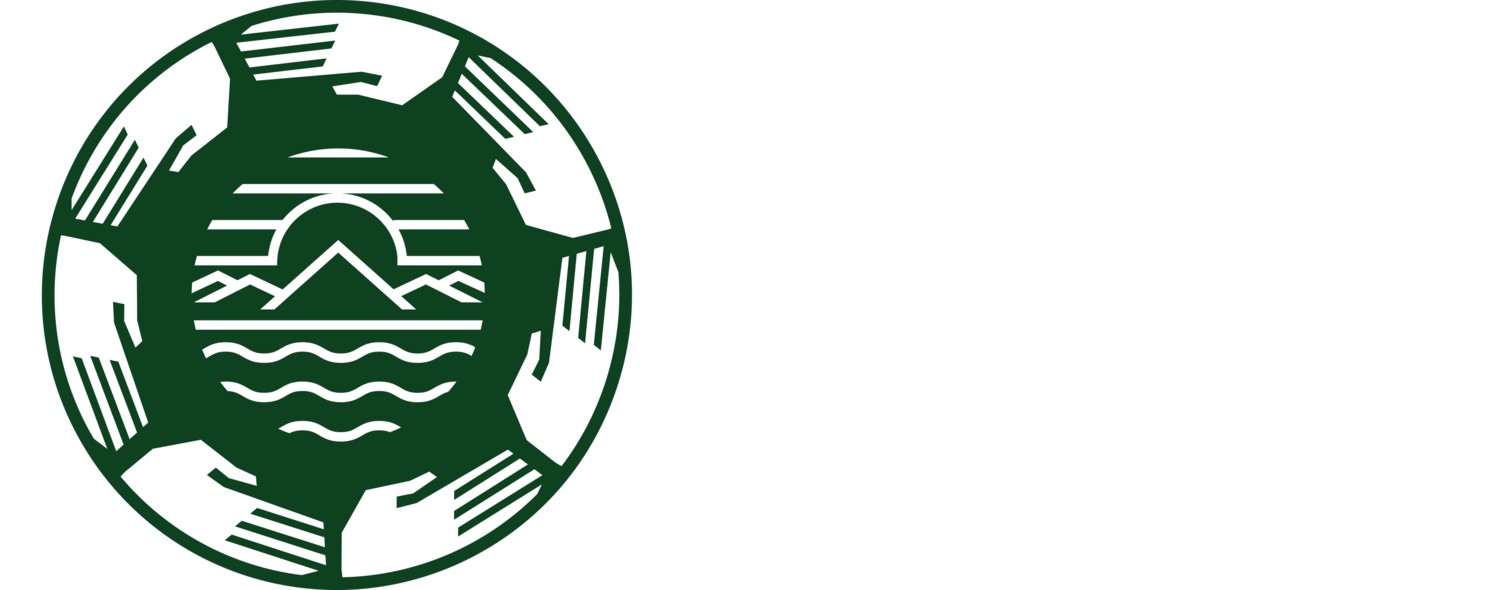 PONTOS DE ENTRADA PARA OS POVOS INDÍGENAS (PARTE II)
Muitos círculos eleitorais, tais como...
BINGO * & ENGO*
LGMA* COP1, 1995
IPO* COP7, 2001
RINGO* COP9, 2003
TUNGO* antes da COP14/CMP 4, 2008 
JOVEM*, Mulheres e Gênero antes da COP17/CMP 7 em 2011
Agricultores - provisório
Até hoje, os círculos eleitorais da UNFCCC têm espelhado 9 x "Grupos Principais" na Agenda 21
Algumas orgs. admitidas fora dos círculos eleitorais, por exemplo, grupos religiosos, parlamentares nacionais, etc.
Pessoas com deficiência no caminho para o reconhecimento como eleitorado
90%
POVOS INDÍGENAS RECUPERANDO O ESPAÇO
Pavilhão dos Povos Indígenas na COP 26 
Encontre mais em nosso Facebook e https://www.iipfccpavilion.org/
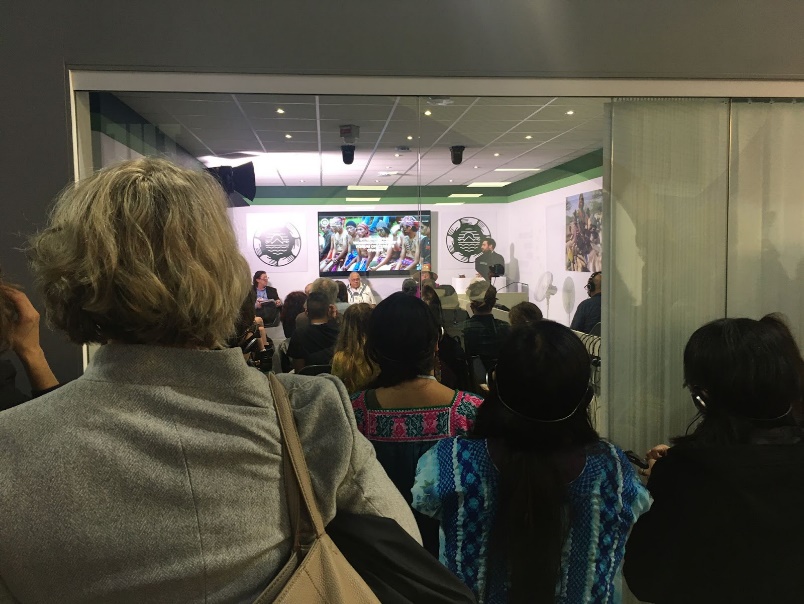 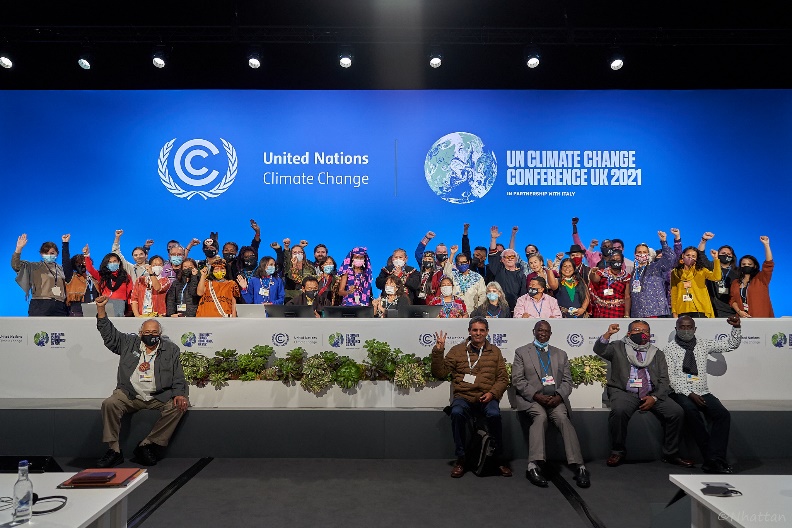 Encontro Anual de Mantenedores do Conhecimento na COP 26
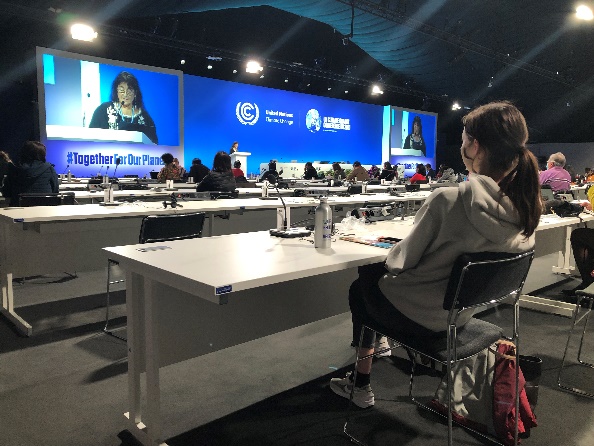 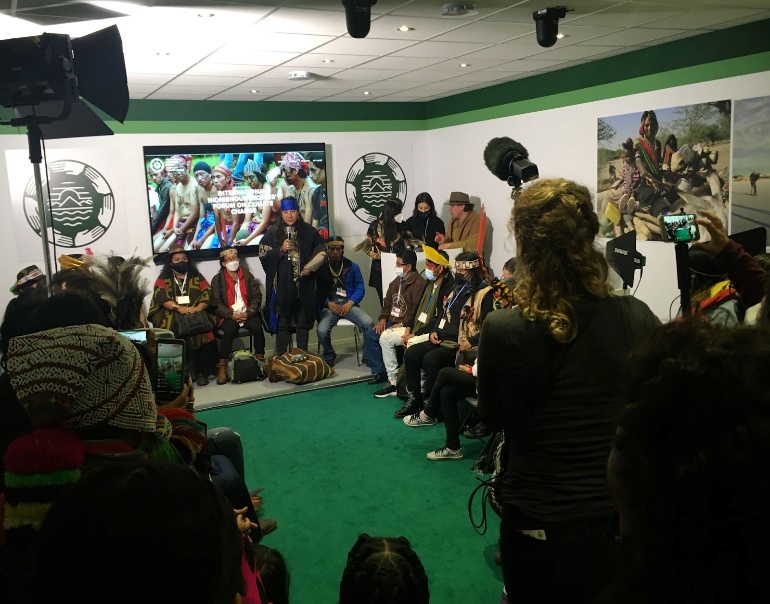 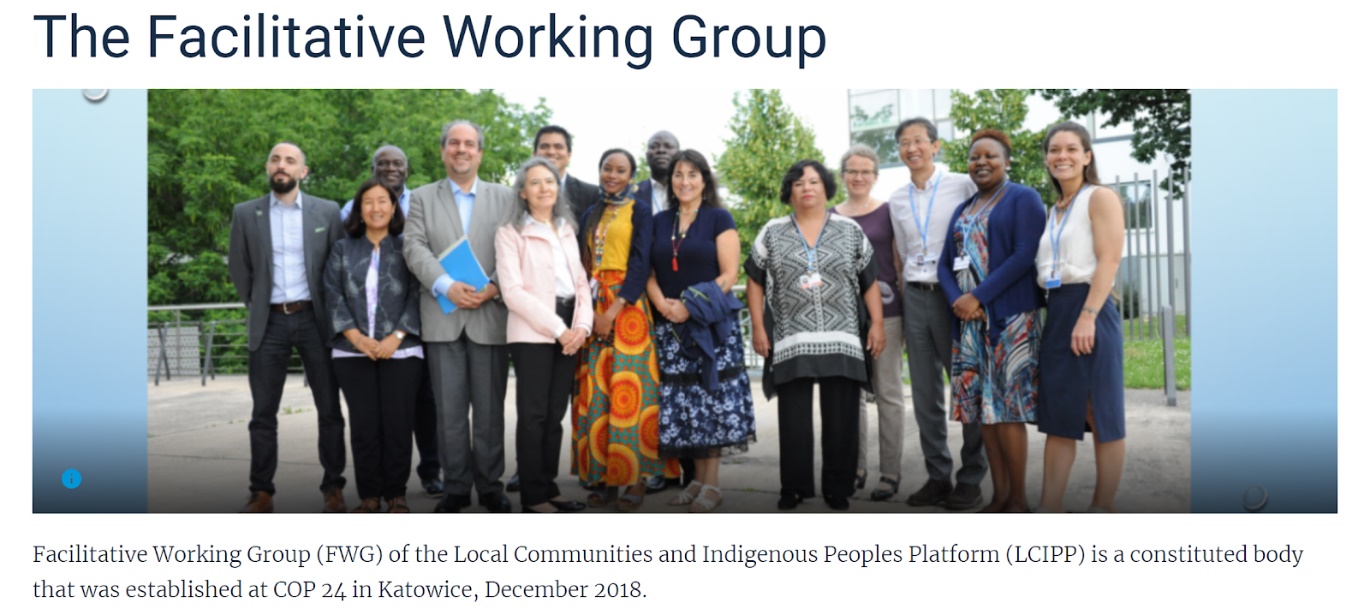 Encontre mais aqui: https://lcipp.unfccc.int/
[Speaker Notes: Aujourd'hui, je vais aborder trois sujets 

Une introduction aux concepts de la justice climatique d'un point de vue autochtone, en soulignant le lien entre la terre, les gens et le plus-que-les-hommes. 

Une transition vers une discussion sur l'histoire de la participation autochtone au CCNUCC, les bons et les mauvais côtés (en avant-première, c'est un espace très colonial pour les peuples autochtones). 

Et enfin, parler de la COP 26 et du programme et des priorités pour les peuples autochtones. Traduit avec www.DeepL.com/Translator (versão gratuite)]
PAVILHÃO DOS POVOS INDÍGENAS
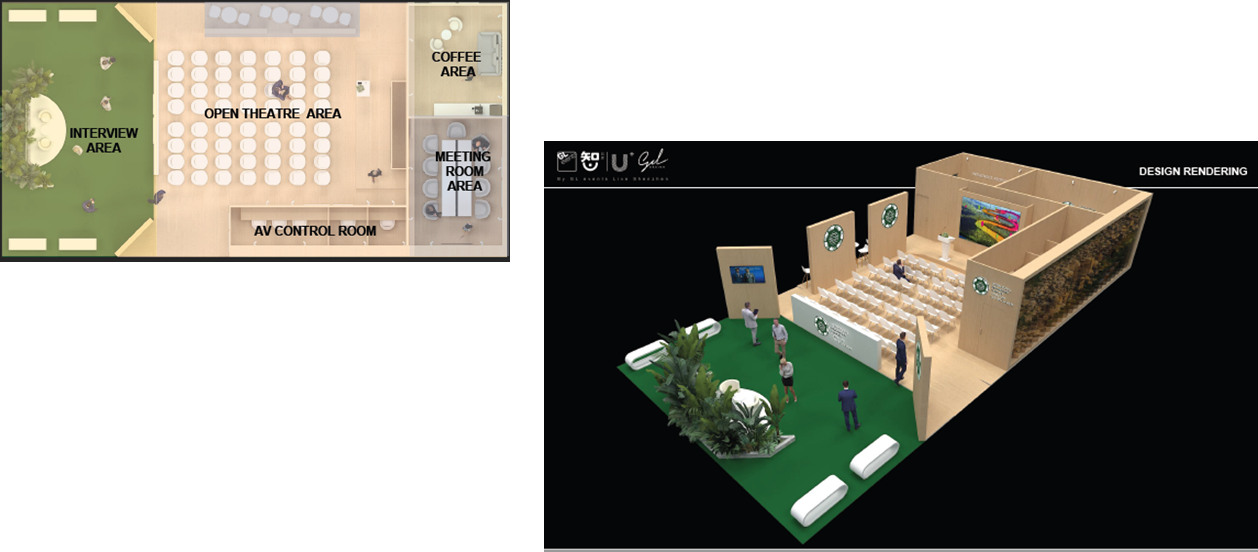 PONTOS DE ENTRADA PARA OS POVOS INDÍGENAS (PARTE III)
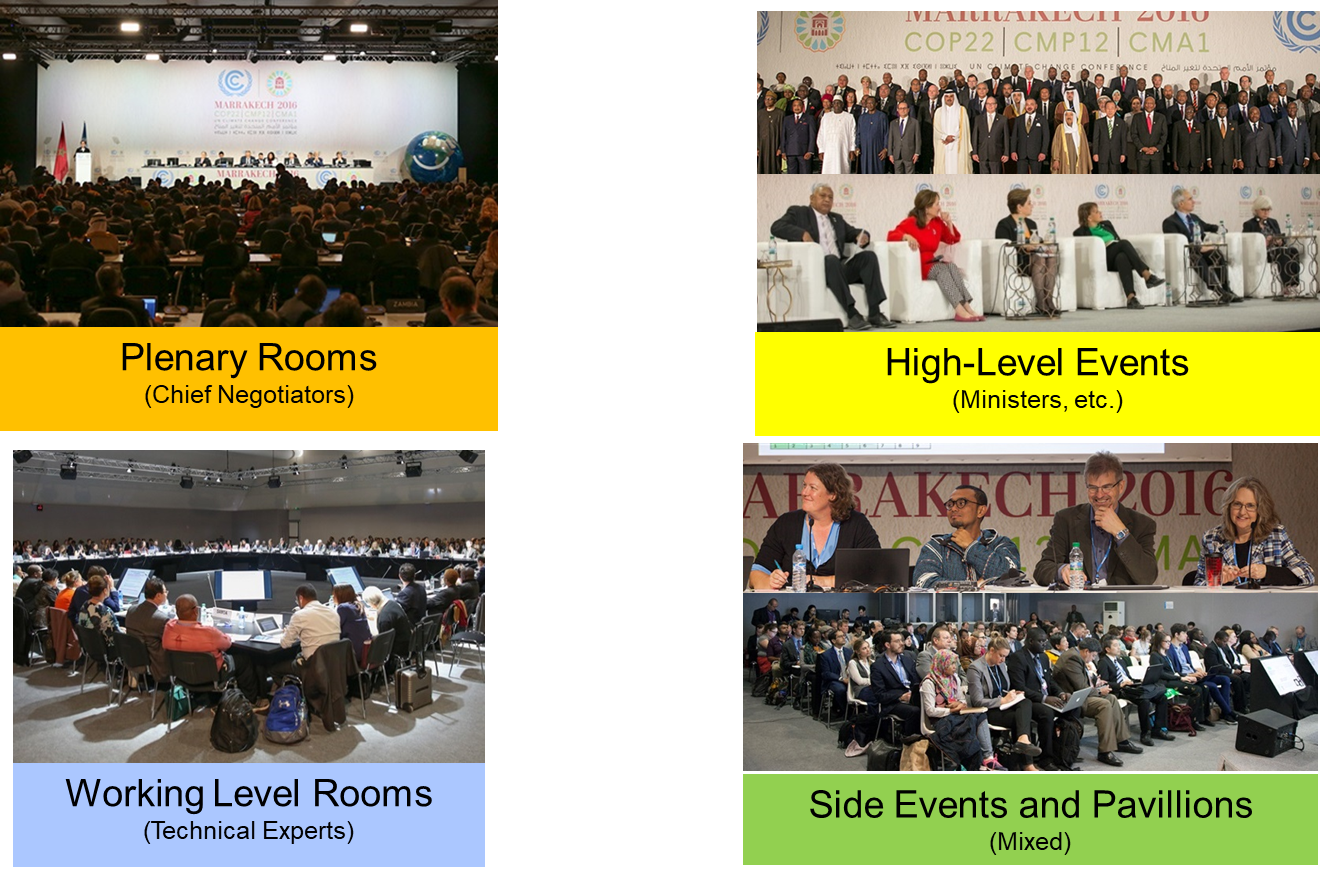 COMO AS NEGOCIAÇÕES REALMENTE FUNCIONAM?
GRUPOS DE CONTATO
DECISÕES
AGENDA DA SESSÃO
Perdas e danos
COP



SBSTA SBI
SBSTA SBI



COP
Artigo 6
Adaptação
GST
Texto da capa
OPORTUNIDADE DE INFLUENCIAR
61
COMO É UMA SALA DE NEGOCIAÇÃO?
PARTES
Co-Facilitadores
Festas
Tomem a palavra para expressar seus pontos de vista
Propor idioma [novo idioma]
Concordar ou discordar com as propostas anteriores
Observadores
Não podemos tomar a palavra para expressar nossas opiniões diretamente
Tentar influenciar os negociadores das partes

O que acontece?
Consenso 🡪 Aprovado na sala e vai para a SB para adoção
Sem consenso 🡪 Encaminhado à SB para mais negociações
Os ministros normalmente chegam na segunda semana
CO-FACILITADORES
OBSERVADORES
62
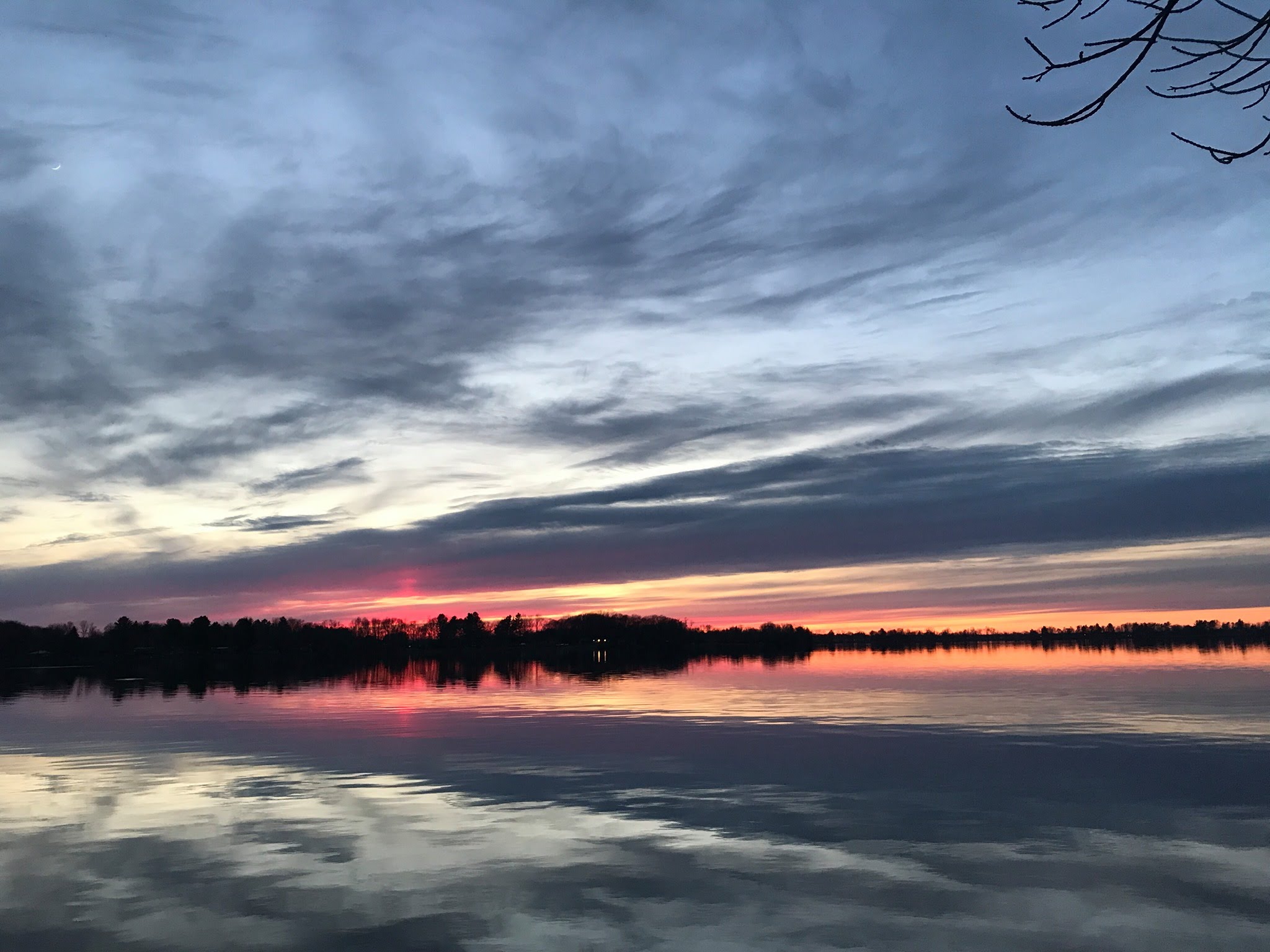 CHI-MIIGWECHPERGUNTAS?
Lago Dalrymple, Ontário
PERGUNTAS E RESPOSTAS
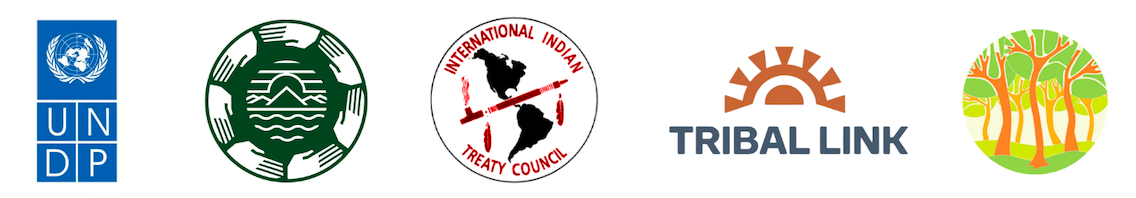 Promessa Climática dos NDCs e PNUDs
Sameera Savarala, Verania Chao Lorenzo Eguren, Equipe de Estratégia e Políticas Climáticas do PNUD
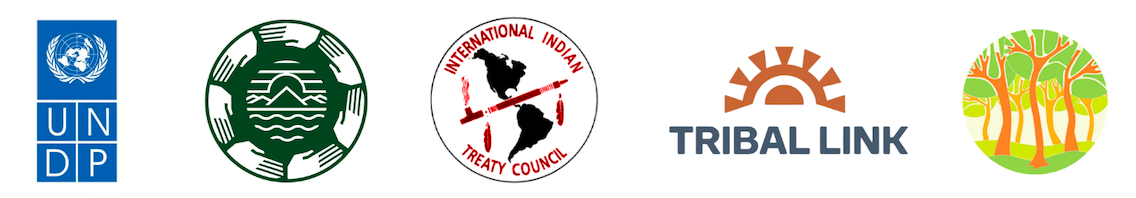 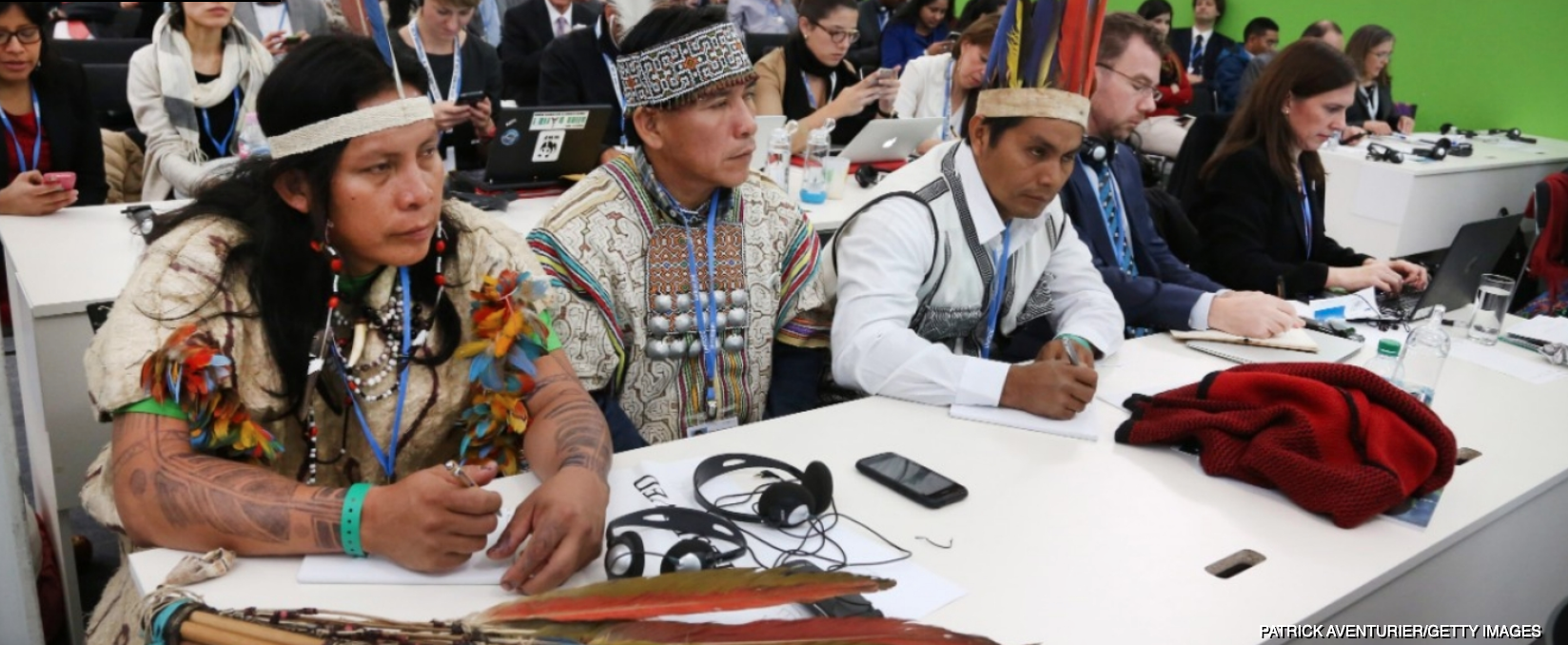 NDC101: Contribuições Determinadas nacionalmente, Acordo de Paris e Inclusão Social na Promessa Climática do PNUDSameera Savarala, Especialista em Programas, Estratégias climáticas e equipe de políticasVerania Chao, Especialista em Programas, Estratégias climáticas e equipe de políticasLorenzo Eguren, Coordenador Regional do País, Equipe de Estratégias e Políticas Climáticas
O Acordo de Paris e os CNDs
A Paris 
Acordo
Visa limitar o aquecimento global bem abaixo de 2°C até 2100, de preferência a 1,5°C em comparação com os níveis pré-industriais.

Estabeleceu um processo, conhecido como "contribuições determinadas nacionalmente, ou INDCs" pelo qual os países aumentam seus esforços para reduzir as emissões e aumentar a resiliência ao longo do tempo para atingir a meta de temperatura a longo prazo. 

Foi solicitado aos países que preparassem, comunicassem e implementassem CNDs subseqüentes a cada cinco anos.

Os CNDs sucessivos representam uma progressão além do atual CND e refletem a maior ambição possível do partido.
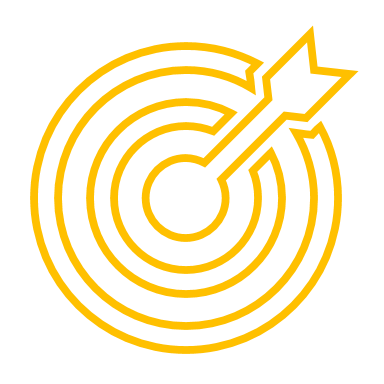 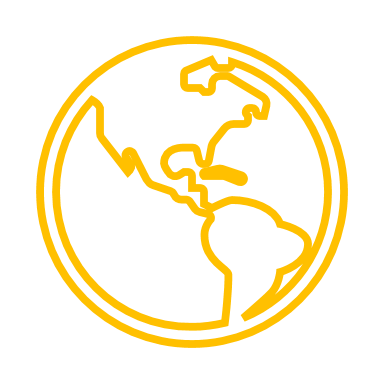 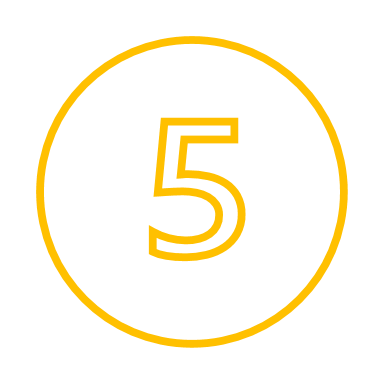 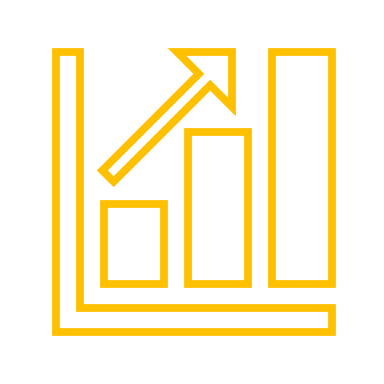 NDC
Se totalmente implementados, os CNDs podem contribuir significativamente para reduzir o aquecimento.
O que são CNDs no contexto do Acordo de Paris?
As contribuições determinadas nacionalmente (CND) estão no centro do Acordo de Paris (AP)
Eles incorporam os esforços de cada país para reduzir as emissões nacionais e adaptar-se aos impactos da mudança climática.
[Speaker Notes: 128 países apresentaram novas metas CND (127 países mais a UE) a partir de dezembro de 2021

Esta versão do relatório de síntese do CND sintetiza informações dos 166 últimos CND disponíveis, representando 193 Partes do Acordo de Paris, incluindo os 142 CND novos ou atualizados comunicados por 169 Partes, registrados no registro do CND em 23 de setembro de 2022, cobrindo 94,9% do total das emissões globais em 2019, que são estimadas em 52,6 Gt CO2 eq sem LULUCF. Um total de 39 Partes comunicaram CNDs novos ou atualizados desde 12 de outubro de 2021 (a data limite para as apresentações cobertas na versão anterior deste relatório), 24 dos quais após a COP 26.]
O que são CNDs no contexto do Acordo de Paris?
ACORDO DE PARIS. Contribuições determinadas nacionalmente (Art. 3 e 4.2)
O acordo solicita que as Partes preparem, comuniquem e implementem CNDs a cada cinco anos.
Cada governo decide, com base em suas circunstâncias e capacidades, as ações que tomará para contribuir para alcançar os objetivos do acordo.
Contribuições Nacionais Determinadas
Visão, Integração e Ambição
*Um processo pelo qual a comunidade internacional avaliará coletivamente o progresso para alcançar os objetivos da AP
Marcos
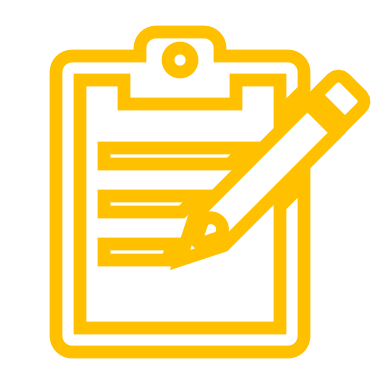 A decisão final da COP26 incentiva as Partes a comunicar em 2025 um CND com uma data final de 2035, em 2030 um CND com uma data final de 2040, e assim por diante, a cada cinco anos a partir daí. Portanto, os CNDs serão atualizados a cada 5 anos, com prazos de 10 anos.
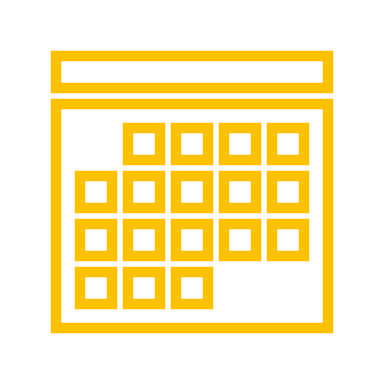 Uma contribuição chave para este diálogo foi o relatório especial do Painel Intergovernamental sobre Mudanças Climáticas (IPCC) sobre as implicações da meta de 1,5°C.
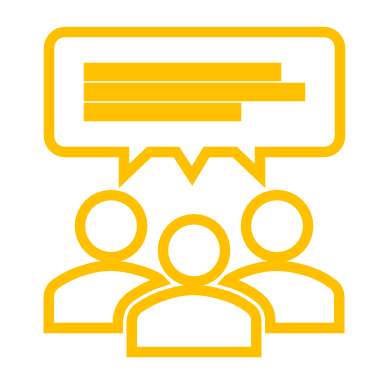 Será feito um inventário a cada cinco anos, a tempo de informar a próxima rodada de CNDs.
Resultados do Relatório de Síntese NDC da UNFCCC
166 últimos CNDs disponíveis, representando 193 Partes do Acordo de Paris, incluindo os 142 CNDs novos ou atualizados comunicados por 169 Partes, registrados no registro do CND em 23 de setembro de 2022
Cobrindo 94,9% do total das emissões globais em 2019 
Um total de 39 Partes comunicaram CNDs novos ou atualizados desde 12 de outubro de 2021, 24 dos quais após a COP 26
Mostra um aumento de ambição, mas não o suficiente para limitar o aumento de temperatura a 1,5 graus C
Os compromissos climáticos combinados de 193 Partes sob o Acordo de Paris poderiam colocar o mundo no caminho certo para cerca de 2,5 graus C de aquecimento até o final do século
Os compromissos atuais aumentarão as emissões em 10,6% até 2030, em comparação com os níveis de 2010, em comparação com a avaliação do ano passado, que constatou que os países estavam no caminho de aumentar as emissões em 13,7% até 2030, em comparação com os níveis de 2010
Ainda precisam de reduções significativas de emissões
[Speaker Notes: As emissões de CO2 precisavam ser reduzidas em 45% até 2030, em comparação com os níveis de 2010]
A promessa climática: Portfólio até o momento
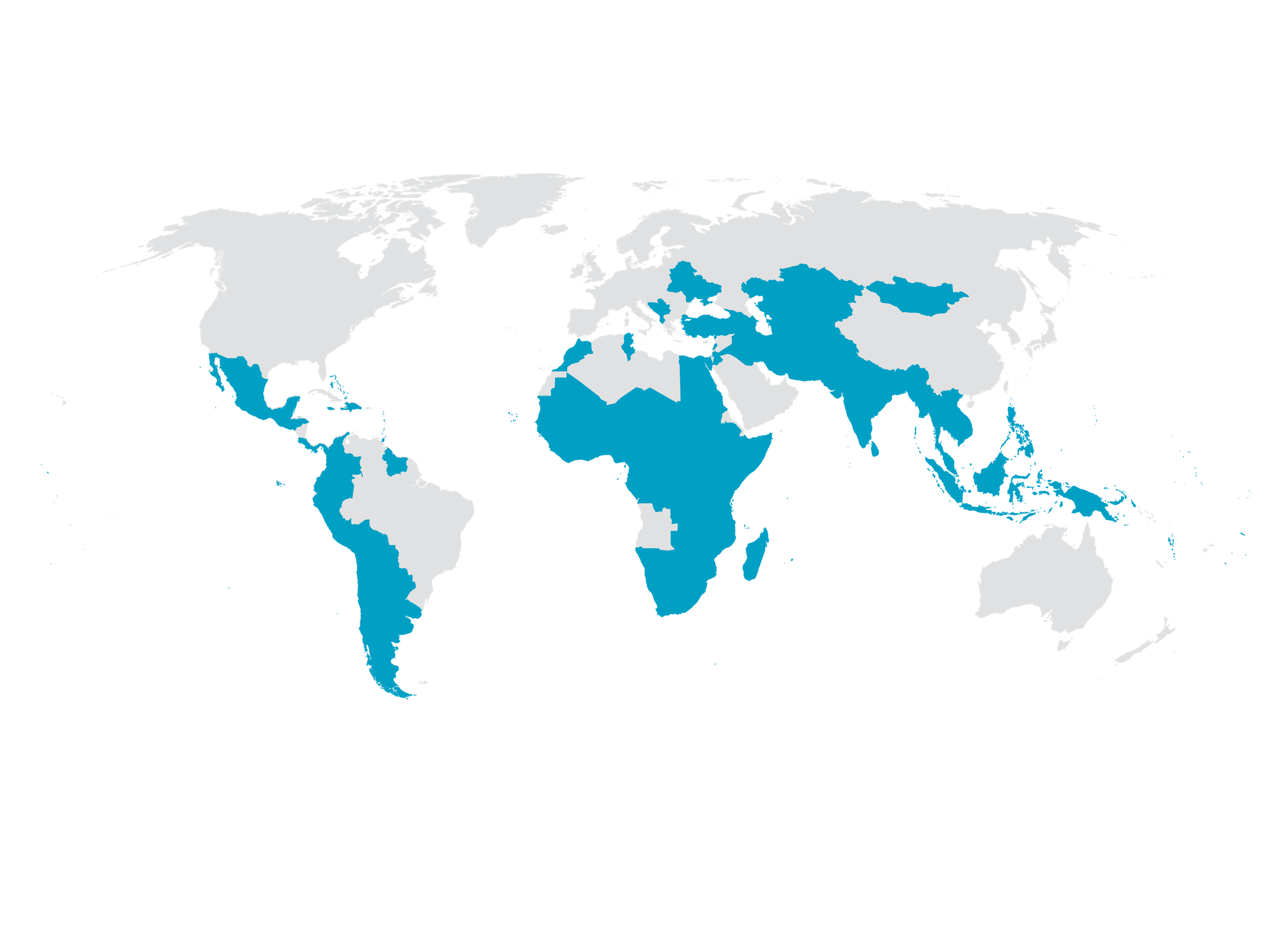 A maior oferta mundial de apoio aos países nos CNDs e uma contribuição para a Parceria CND
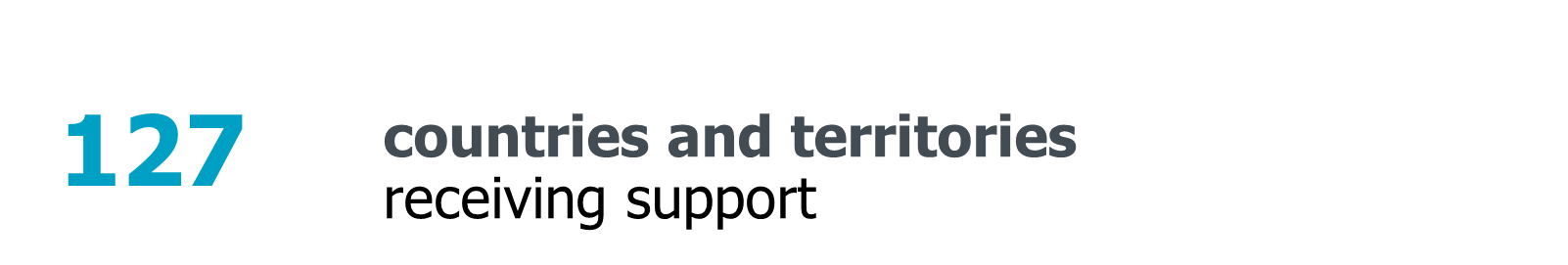 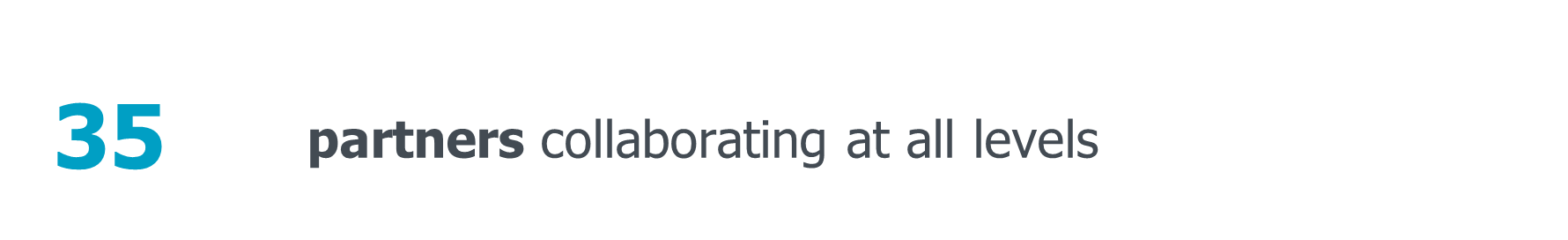 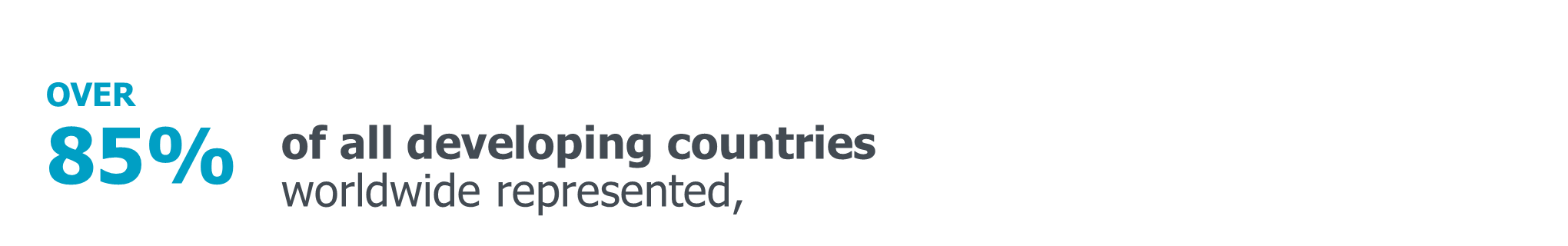 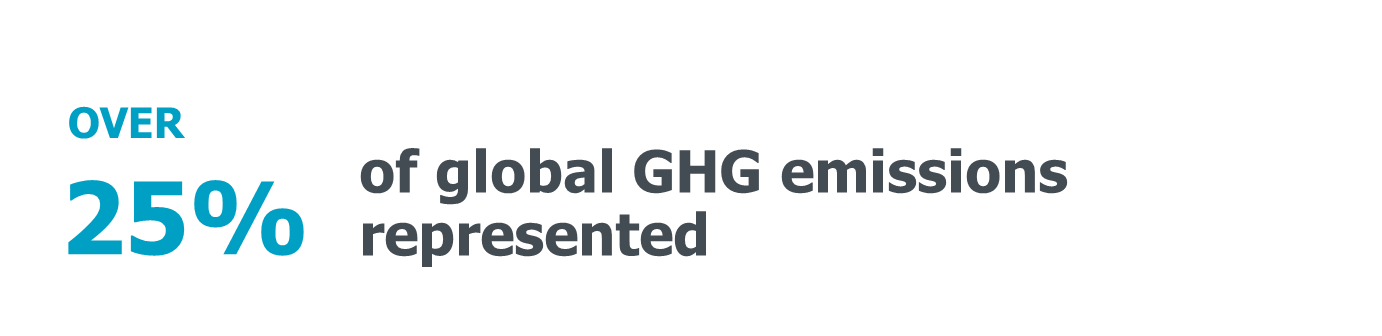 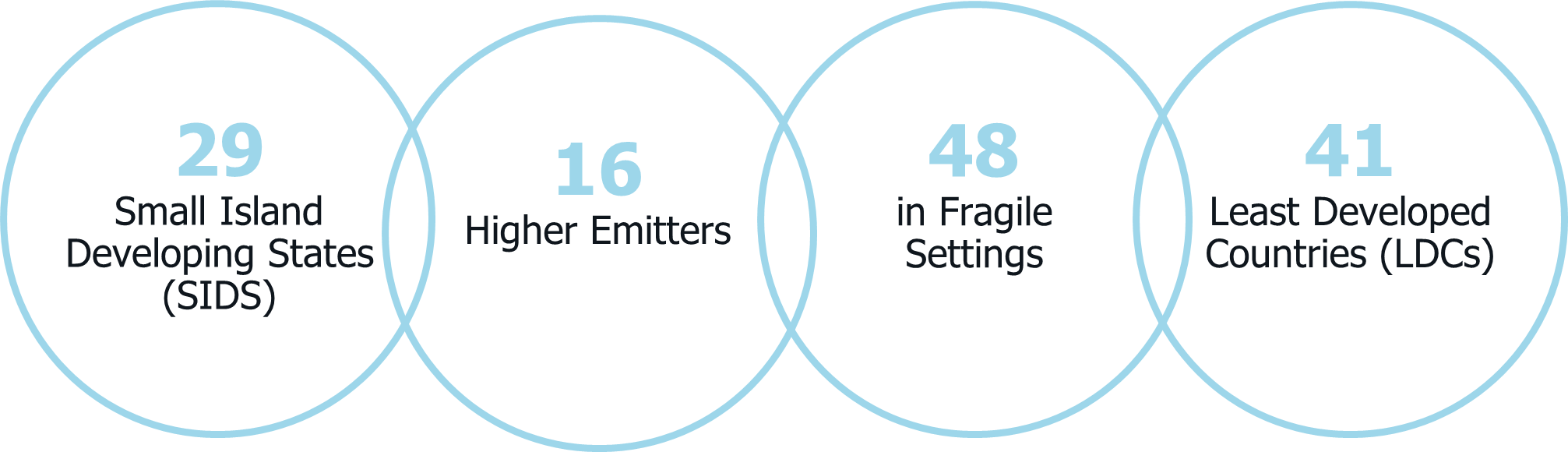 A promessa climática: Resultados gerais até o momento
86
97
Os países estão estabelecendo e/ou fortalecendo políticas, instituições e capacidades para a implementação efetiva do CND
países estão identificando e mobilizando recursos para realizar as metas da CND
países que desenvolvem estratégias de financiamento ou planos de investimento
56
países que desenvolvem Planos Nacionais de Adaptação (PANs) e processos relacionados de planejamento e desenvolvimento de capacidade
46
países que conduzem avaliações para informar estruturas de financiamento e oportunidades de investimento
55
países que avançam na formulação de Roteiros/estratégias de implementação do CND
40
países preparando novas e/ou reforçando as políticas e a legislação climática existentes
24
A promessa climática: Resultados gerais até o momento
97
67
países estão integrando as prioridades e medidas dos CND nos planos e estratégias de desenvolvimento, inclusive com os ODS
países estão avançando com sistemas para monitorar e informar sobre as ações climáticas
41
países construindo e melhorando os sistemas de inventário de GHG
42
países reforçando os vínculos entre os CND e os SDGs
países que projetam e/ou atualizam sistemas de Medição, Relatório e Verificação (MRV)/sistemas de M&A de adaptação, incluindo o desenvolvimento de capacidade
75
países integrando as metas dos CND nos planos/orçamentos nacionais, subnacionais e/ou setoriais de desenvolvimento
34
11
países que desenvolvem mecanismos de rastreamento financeiro e de marcação do orçamento
A promessa climáticaPrincipais resultados a partir de setembro de 2022
Em setembro, 102 países Climate Promise apresentaram CNDs aprimorados, representando mais de 20% das emissões globais de GEE e 84% de todos os países em desenvolvimento.

Mais de 90% de aumento da ambição de mitigação, 100% incluem energia 
96% de aumento da ambição de adaptação, muitos links para os PANs
95% incluíram considerações de gênero  
72% referem-se ao gênero em setores específicos, contra 16% na rodada inicial dos CNDs
97% incluíram considerações sobre a juventude
100 países organizaram consultas com múltiplos participantes, inclusive com organizações de mulheres e indígenas no processo de revisão do CND 
49 países realizaram análises de gênero, inclusive no IPLC
Resultados da promessa climática até o momento sobre gênero
Resultados da promessa climática até o momento sobre Inclusão Social
País Exemplos de Inclusão Social
Panamá
O plano de ação nacional sobre gênero e mudança climática foi finalizado após um processo participativo com 200 participantes que incluiu as opiniões de afro-descendentes, povos indígenas e jovens.

Gabão
Liderou várias análises de gênero sobre comunidades locais e grupos desproporcionalmente afetados pela mudança climática, tais como jovens, mulheres e povos indígenas. Essas análises com foco social contribuíram para aumentar a conscientização sobre o NDC e a mudança climática, mas também a consideração de novas técnicas agrícolas diante da adaptação ao manejo dos recursos naturais.

Colômbia
lançou os diálogos Climate Promise com a participação de 260 mulheres de 18 departamentos para coletivamente construir propostas para enfrentar os impactos da mudança climática pelas mulheres, incluindo mulheres indígenas. Os resultados desses diálogos serviram como insumo para a formulação do Plano de Ação de Gênero e Mudança Climática.
Inclusão Social na Fase de Implementação da Promessa Climática CND
Povos Indígenas no processo NDC na região da ALC
Contexto dos Povos Indígenas na ALC
População e situação econômica:
 Os povos indígenas (PI) representam 8% a 10% da população da ALC (42 milhões de pessoas), mas constituem aproximadamente 14,5% dos pobres e 17% dos extremamente pobres da região (WB 2015),
México, Guatemala, Peru e Bolívia tinham as maiores populações, representando mais de 80% (34 milhões). Outras, grandes populações em Honduras, Equador e Colômbia.
Distribuição urbano-rural: 
50% – 50%
Os povos indígenas e a mudança climática:  
Cerca de 35% das áreas de floresta na ALC estão sob a influência de territórios indígenas. 
 A chave para a implementação da NDC como setor LULUCF representa 20% das emissões de GEE na região e em alguns países é a principal fonte de emissões de GEE. 
Os territórios indígenas têm taxas médias de desmatamento mais baixas do que outras florestas em praticamente todos os países da América Latina. 
A dependência dos recursos naturais e a situação de pobreza tornam a PI especialmente vulnerável às mudanças climáticas, mas ao mesmo tempo um ator importante para as ações de mitigação e adaptação.
NDC e Povos Indígenas
O PNUD através do NDC-SP e da Promessa Climática apoia a implementação dos NDCs em 26 países da região da ALC e avaliou a apresentação de 21 NDCs mais ambiciosos durante 2020-2021.

Os CNDs geralmente reconhecem que os PI são especialmente vulneráveis às mudanças climáticas e atores relevantes na implementação das medidas dos CNDs, especialmente nos setores florestal e agrícola. (Adaptação e mitigação). 

O reconhecimento dos direitos dos povos indígenas, o valor e o respeito pelos conhecimentos tradicionais e seus modos de vida são elementos-chave para melhorar o bem-estar, a preservação das florestas e as práticas agrícolas contra a mudança climática. (Adaptação e resiliência)

O desenvolvimento da NDC teve processos participativos onde os povos indígenas foram considerados e informados.
Caso da participação indígena no Peru
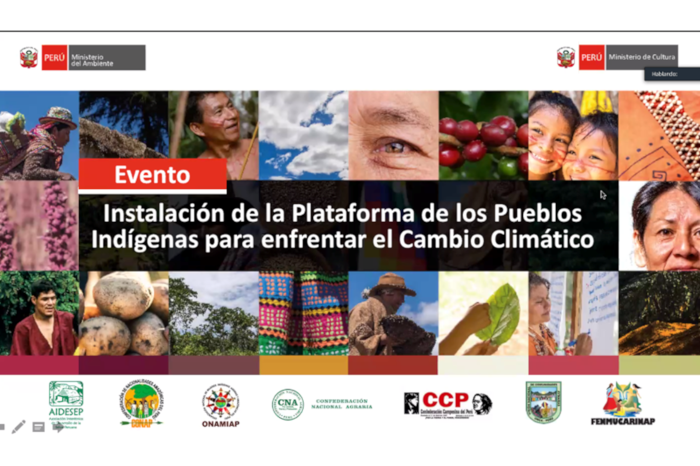 No Peru, houve um processo participativo chamado "Vamos dialogar sobre o NDC" que reuniu as principais partes interessadas, incluindo os povos indígenas.
Para a implementação do NDC, a regulamentação da Lei-Quadro sobre Mudança Climática foi submetida a um processo de consulta com os Povos Indígenas, onde 1.433 líderes indígenas intervieram diretamente.
Todo o processo foi realizado de acordo com as disposições da Convenção 169 da OIT e da Lei Peruana de Consultas Prévias.
Foi criada  uma entidade formal permanente "Plataforma dos Povos Indígenas para a Mudança Climática" para permitir a participação dos PI na gestão da mudança climática, incluindo a Comissão de Alto Nível sobre Mudança Climática, onde são identificadas e propostas medidas da CNDC.
PERGUNTAS E RESPOSTAS
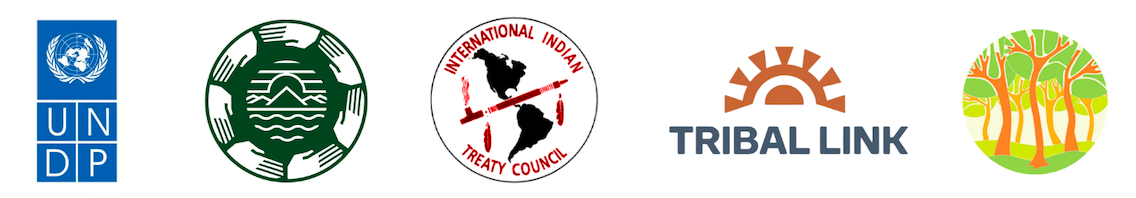